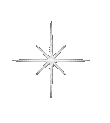 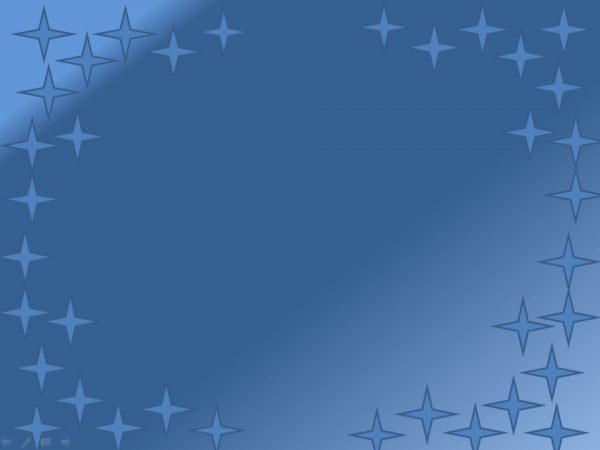 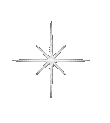 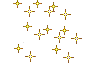 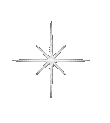 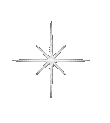 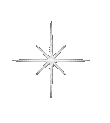 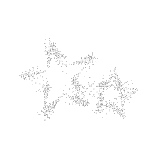 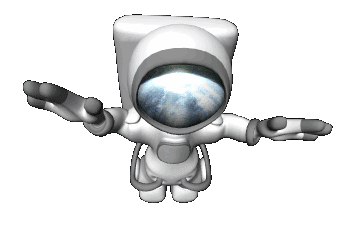 ДЕТЯМ О КОСМОСЕ
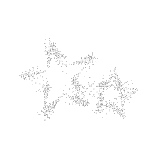 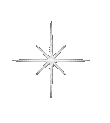 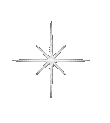 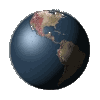 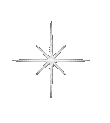 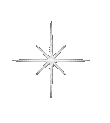 Подготовила воспитатель
подготовительной группы
Шабаева Р.Д.
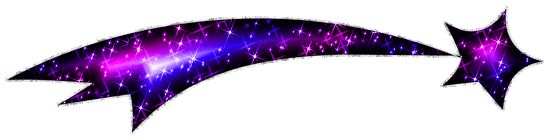 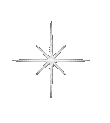 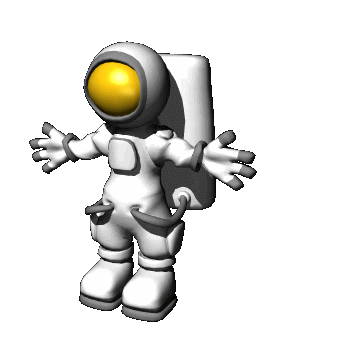 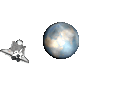 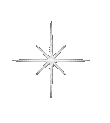 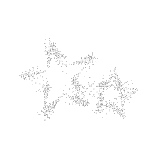 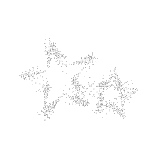 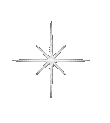 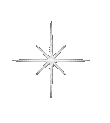 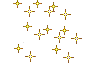 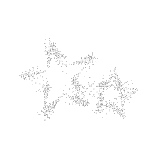 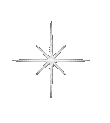 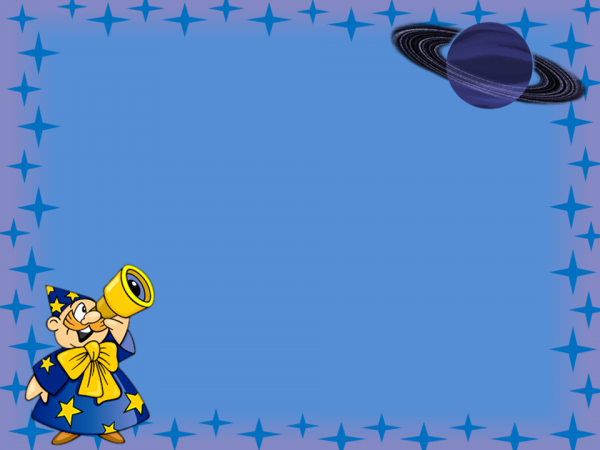 ПЛАНЕТЫ И ЗВЁЗДЫ
Наша Земля — это огромный шар, на котором есть моря, реки, горы, пустыни и леса. А также живут люди. Наша Земля и все, что ее окружает называется Вселенной, или космос. Кроме нашей голубой планеты есть и другие, а также звезды. Звезды — это огромные светящиеся шары. Солнце — тоже звезда. Оно расположено близко к Земле, поэтому  мы его видим и ощущаем его тепло.
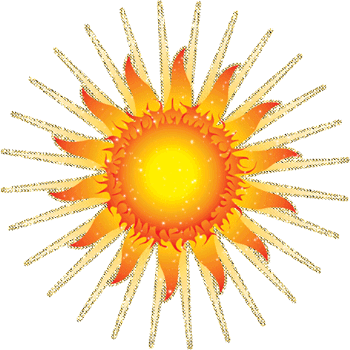 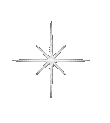 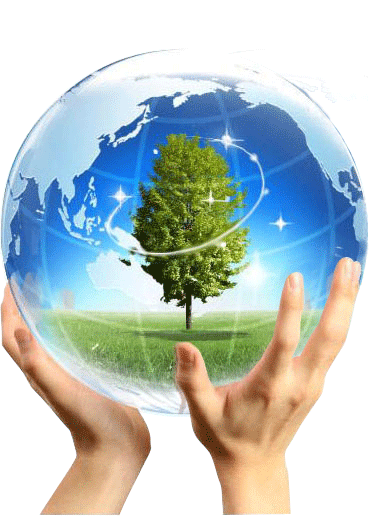 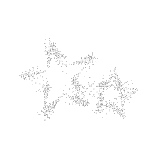 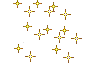 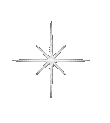 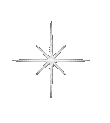 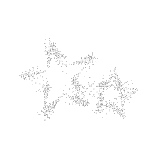 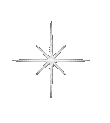 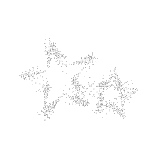 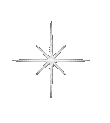 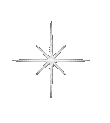 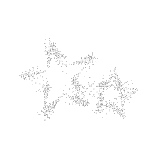 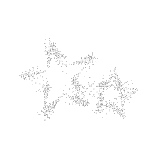 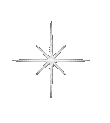 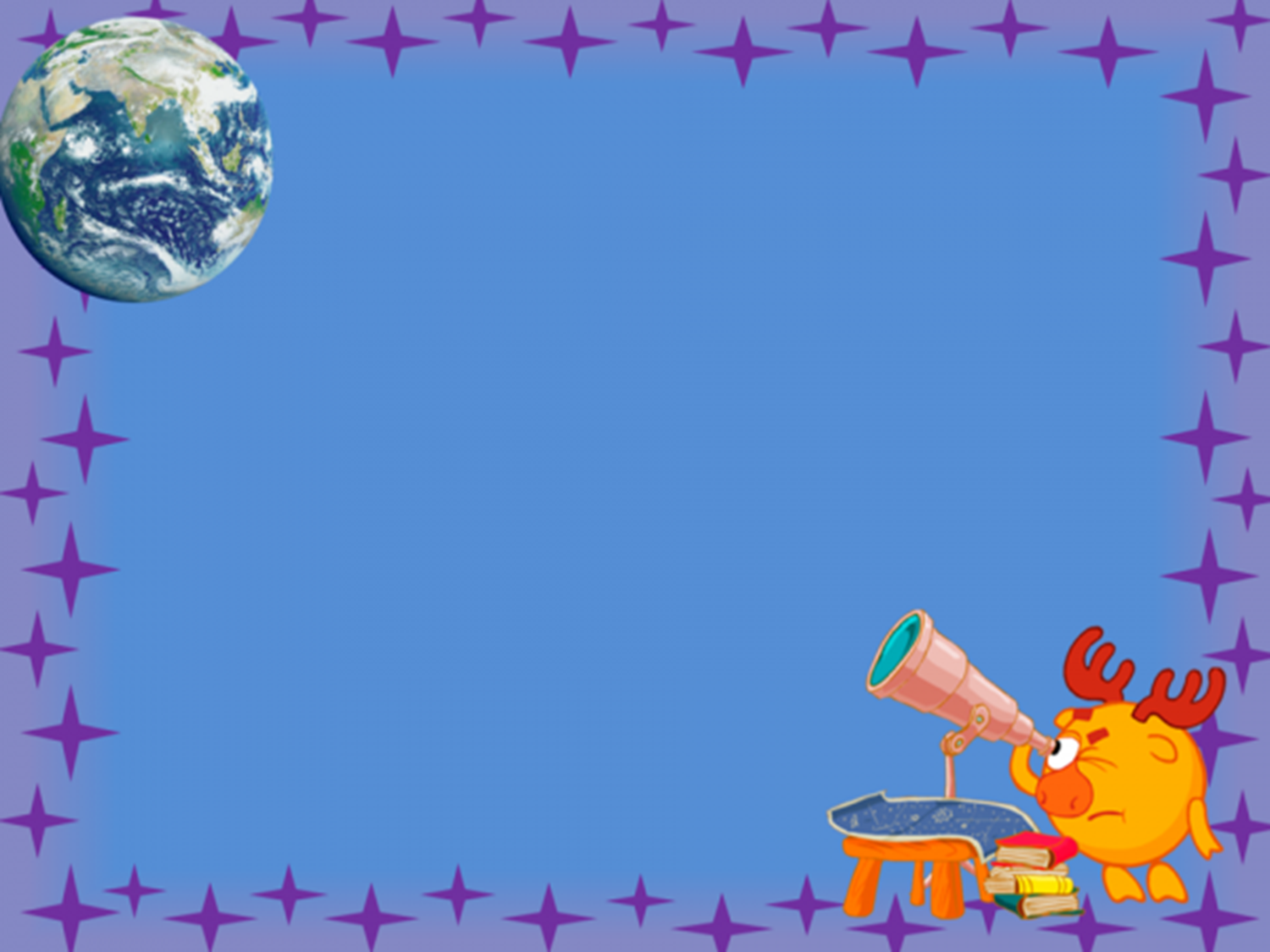 Звезды мы видим только ночью, а днем Солнце их затмевает. Есть звезды даже больше Солнца.
Кроме Земли в солнечной системе есть еще 8 планет, у каждой планеты свой путь, который называется орбитой.
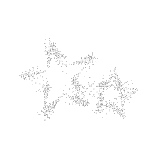 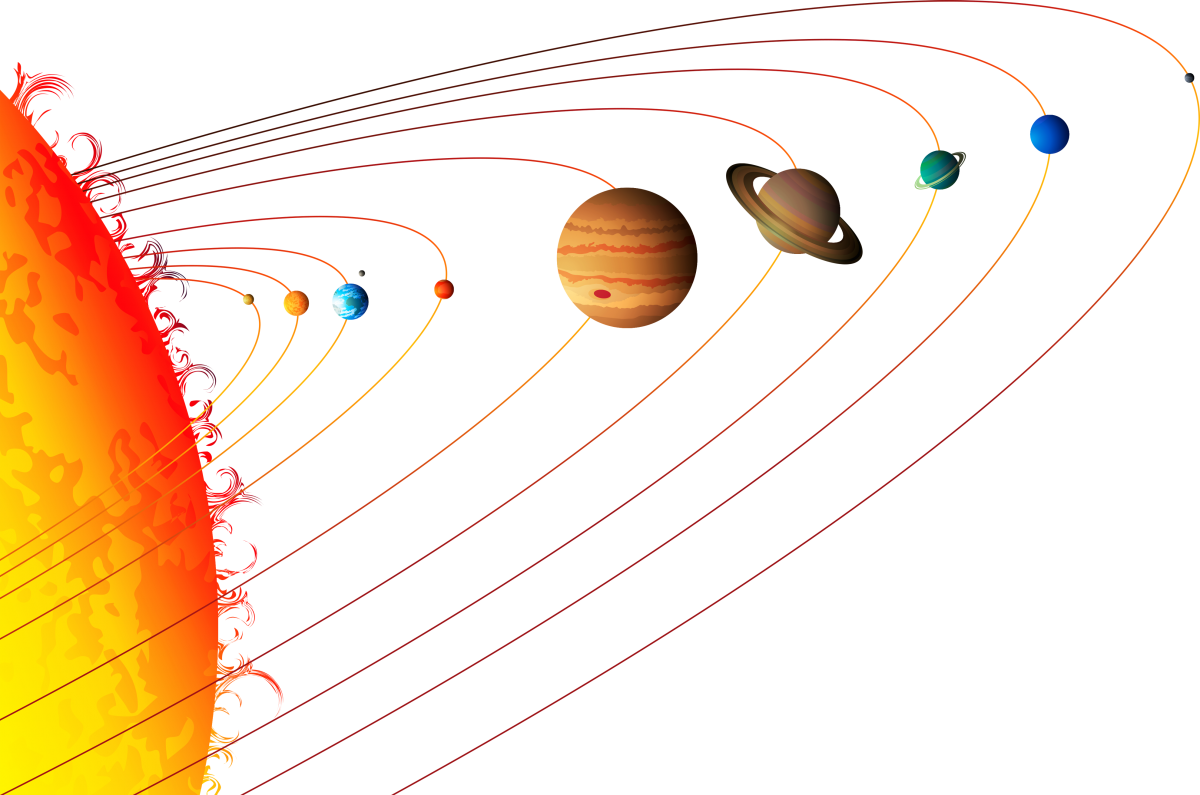 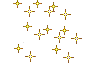 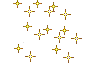 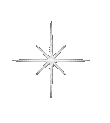 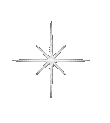 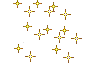 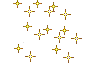 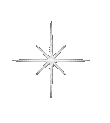 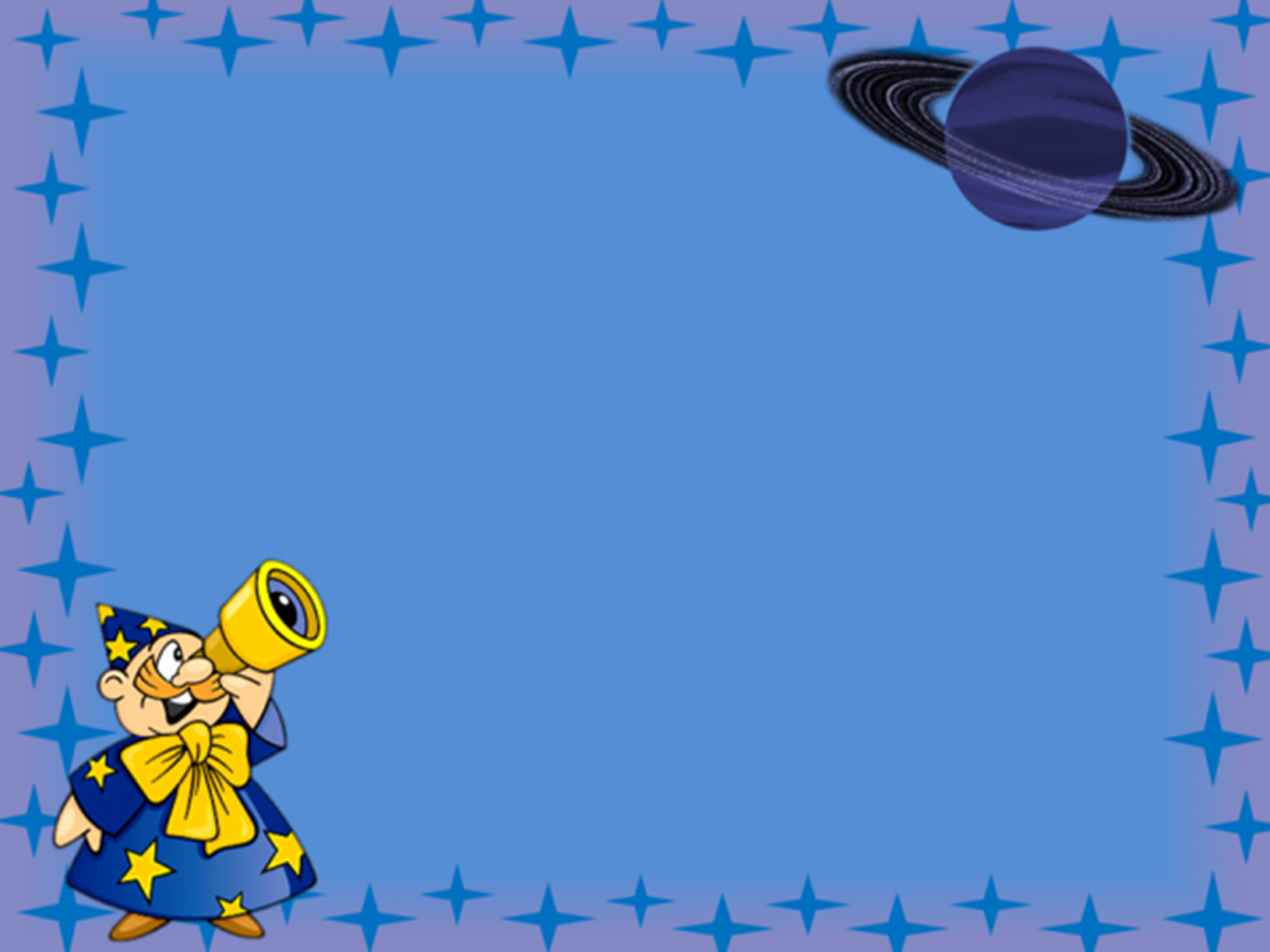 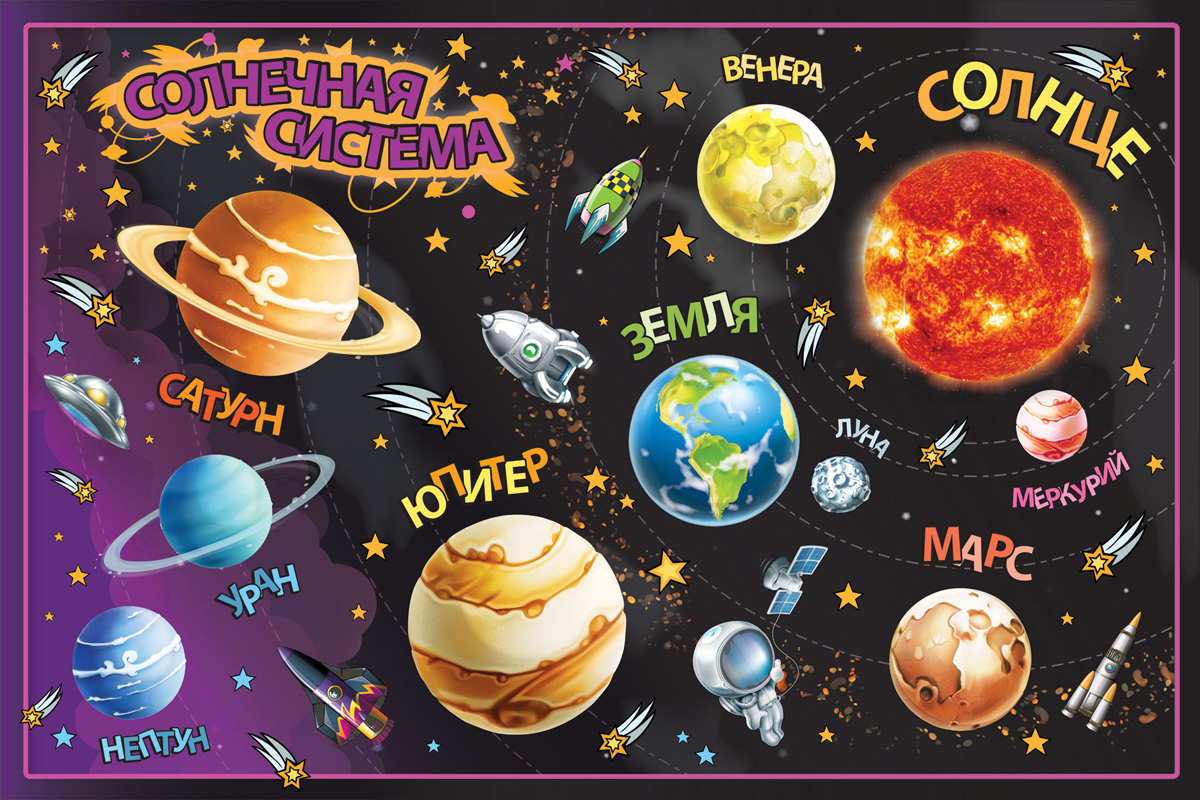 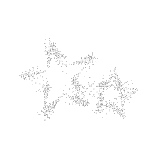 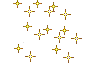 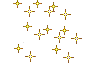 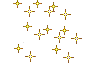 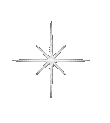 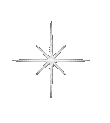 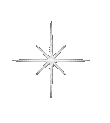 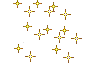 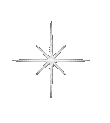 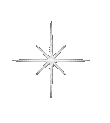 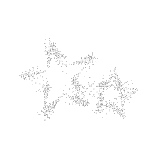 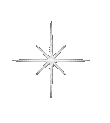 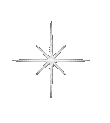 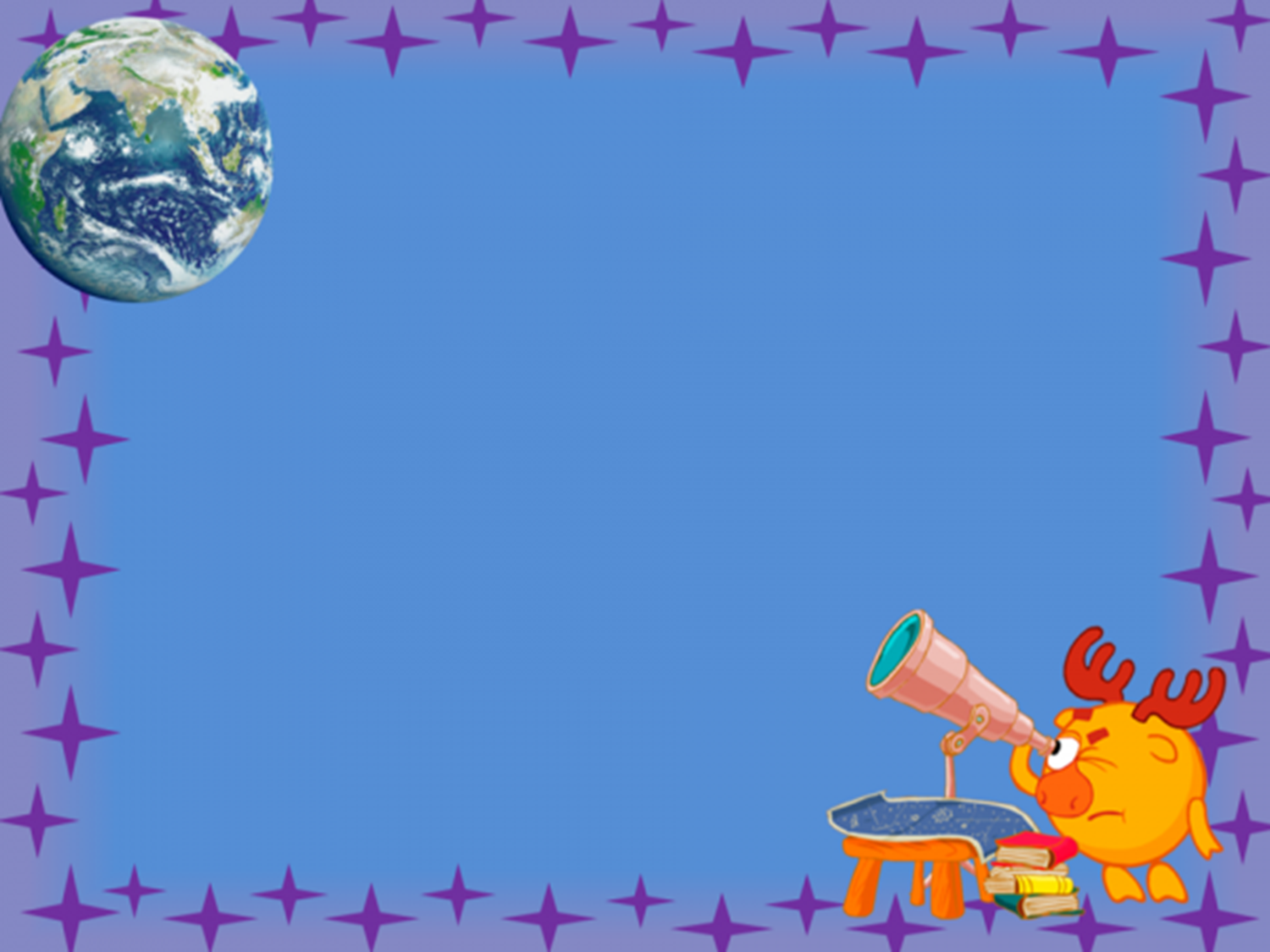 ЗАПОМИНАЕМ ПЛАНЕТЫ
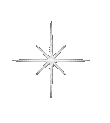 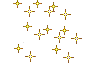 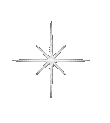 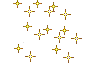 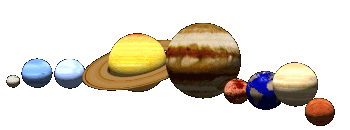 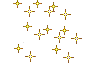 По порядку все планеты
Назовет любой из нас:
Раз — Меркурий,
Два — Венера,
Три — Земля,
Четыре — Марс.
Пять — Юпитер,
Шесть -Сатурн,
Семь — Уран,
За ним -Нептун.
Он восьмым идет по счету.
А за ним уже, потом,
И девятая планета
Под названием Плутон.
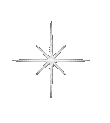 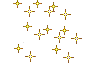 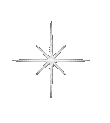 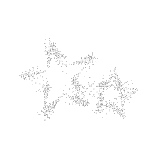 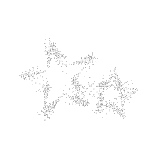 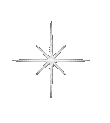 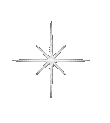 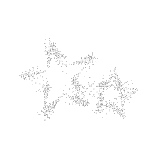 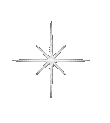 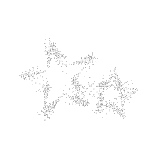 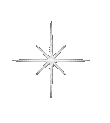 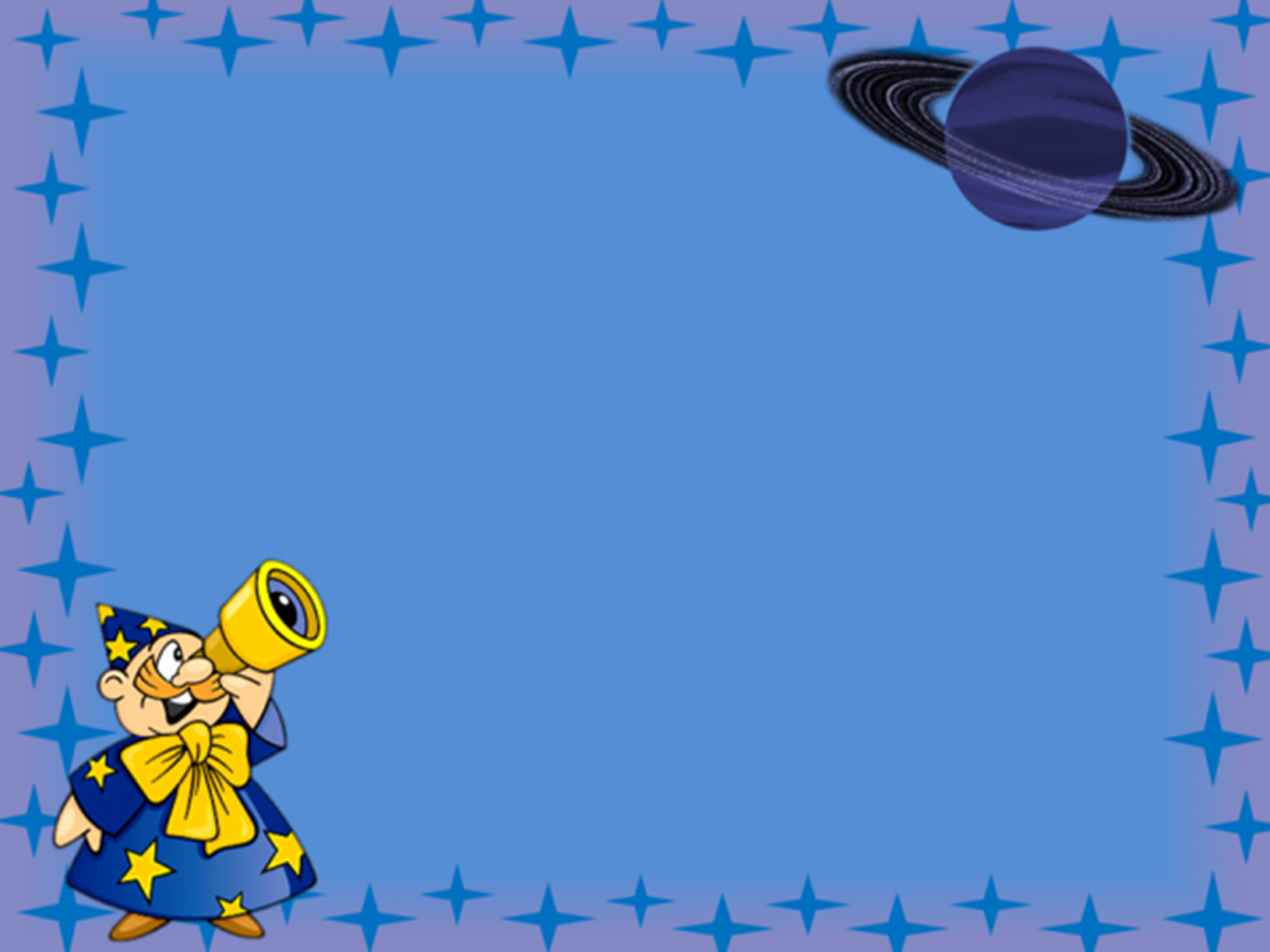 Юпитер — самая большая планета. Если представить ее в виде арбуза, то по сравнению с ним Плутон будет выглядеть горошиной.
ЮПИТЕР
Юпитер состоит из газа, его и называют газовый гигант. На его поверхности постоянно происходят бури и вихри ветров, а сама планета, несмотря на размеры, очень быстро вращается вокруг своей оси, как волчок.
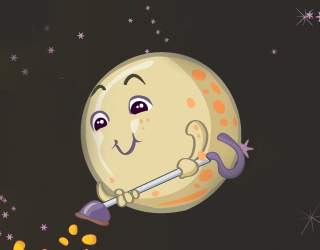 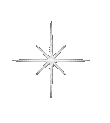 ПЛУТОН
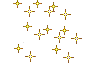 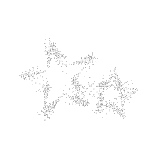 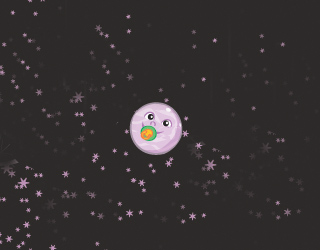 Когда-то эта планета была девятой по счету и входила в Солнечную систему, но оказалось, что она слишком мала для звания планеты и её теперь называют карликовой планетой и ко взрослым планетам с названия не пускают. Может Плутон ещё совсем младенец и ему просто надо подрасти.
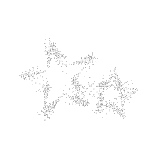 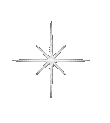 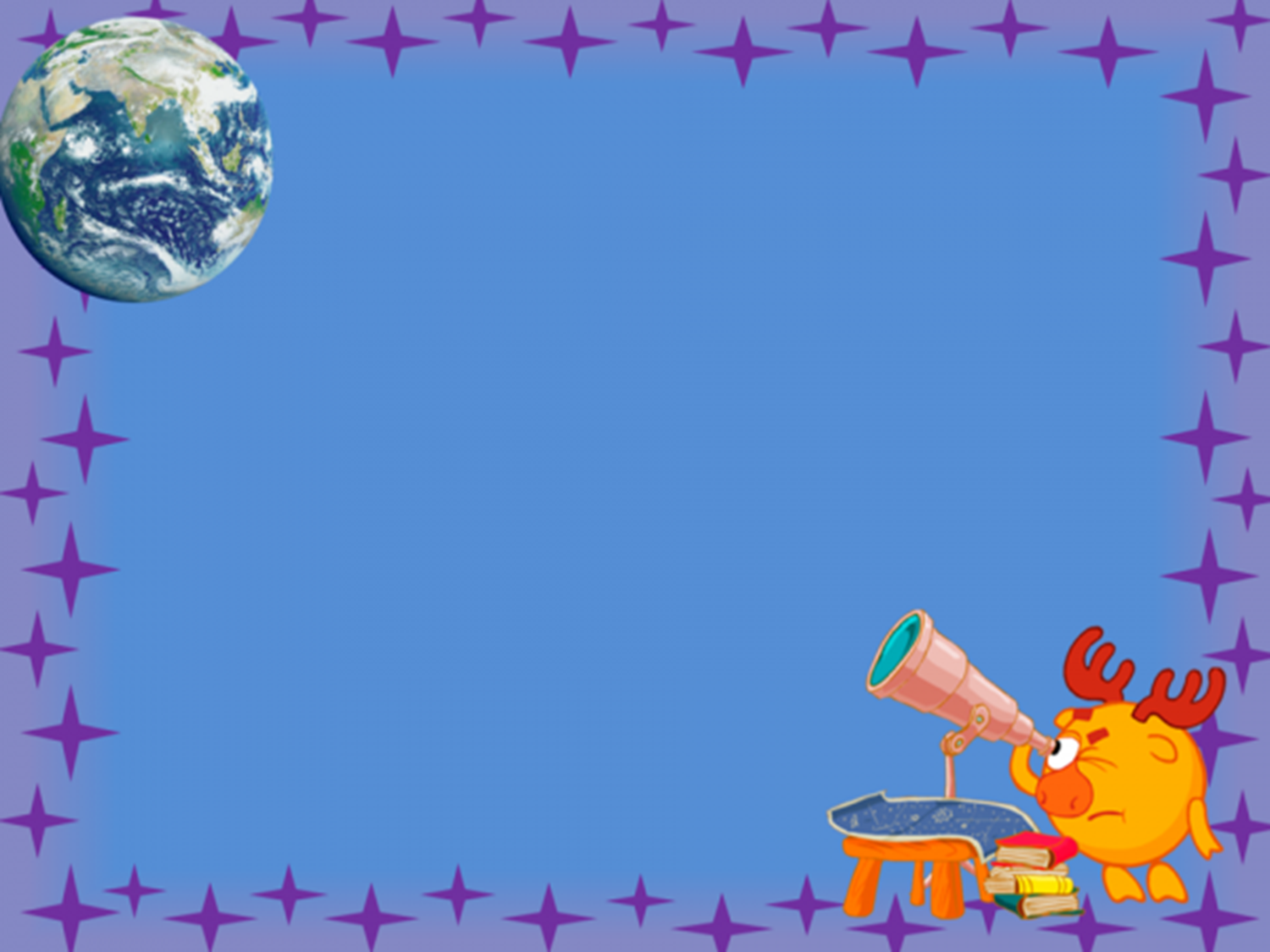 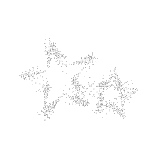 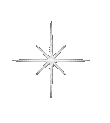 СОЛНЦЕ
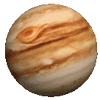 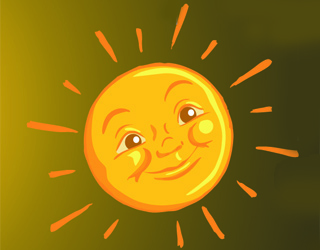 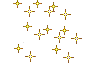 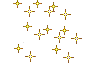 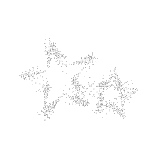 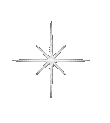 Яркая звезда, находящаяся в центре Солнечной системы. Солнце, словно, раскаленный огненный шар раздает тепло своим ближайшим планетам. Правда, тем планетам, которые очень близко к Солнцу (Меркурий и Венера) очень жарко, а тем, которые находятся дальше Марса очень холодно, потому что до них теплые лучи почти не достают. А вот на планете Земля температура оказалась не низкой и не высокой очень удобной для появления и развития на ней жизни.
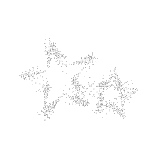 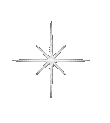 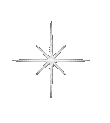 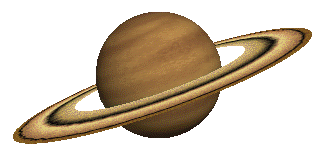 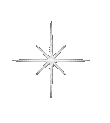 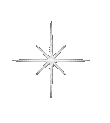 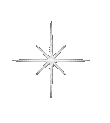 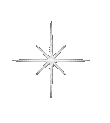 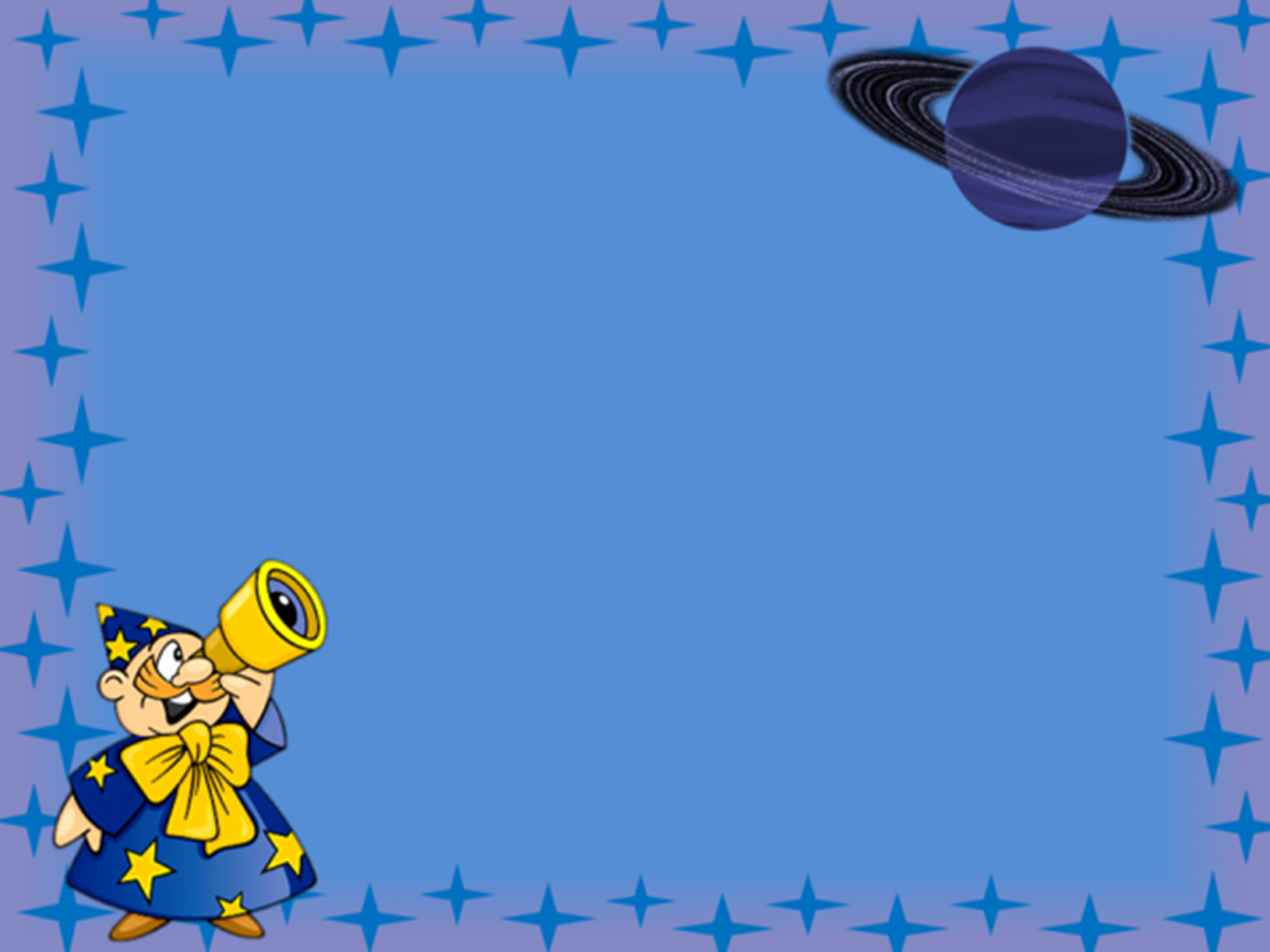 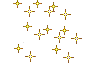 МЕРКУРИЙ
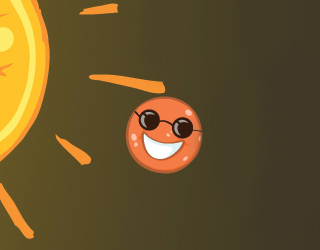 Эта самая маленькая планета находится ближе всего к Солнцу. При этом почти все время поворачивается к Солнцу одной стороной. Поэтому на одной стороне Меркурия очень жарко, а на другой очень холодно.
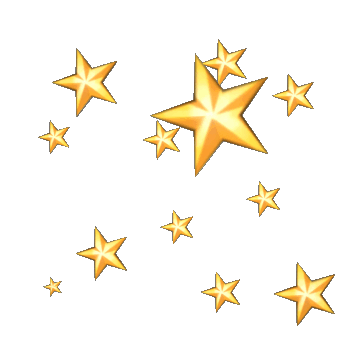 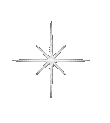 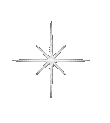 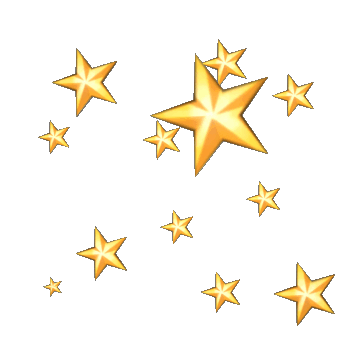 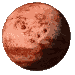 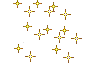 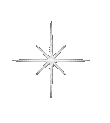 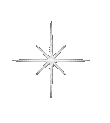 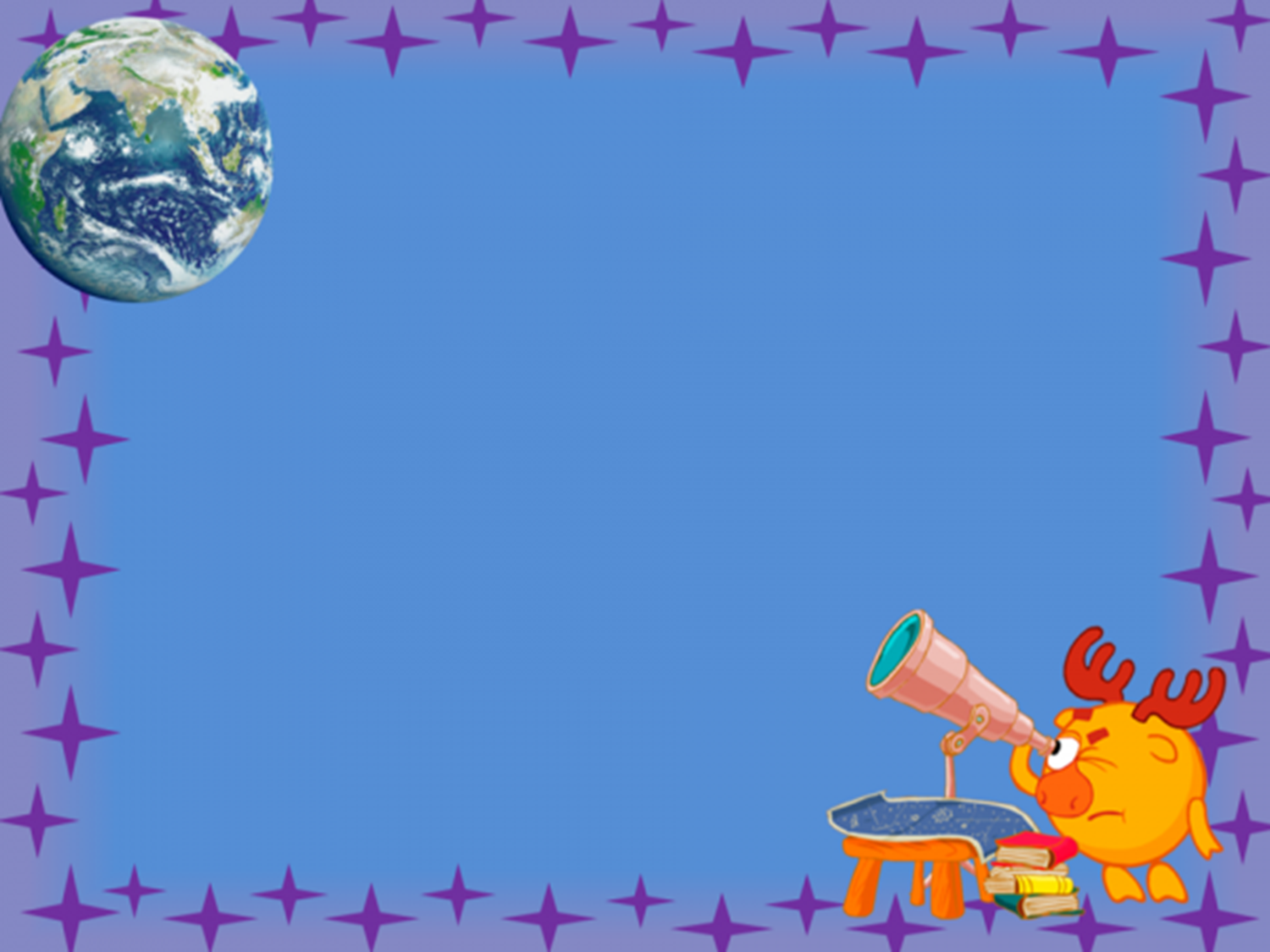 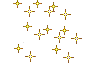 ВЕНЕРА
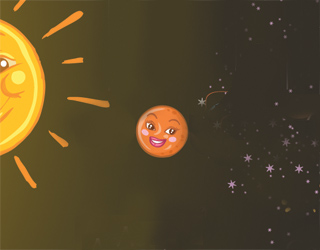 Вторая планета от Солнца. На ней, как и на Земле есть атмосфера, это такая воздушная оболочка. Только в отличие от нашей земной, состоит не из кислорода, а по большей части из углекислого газа. Поэтому дышать на Венере невозможно, да и на её поверхности очень-очень жарко. Вот и нет там ни растений, ни животных, ни бактерий.
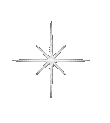 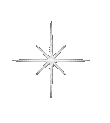 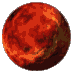 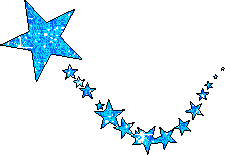 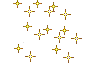 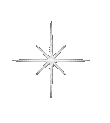 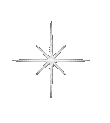 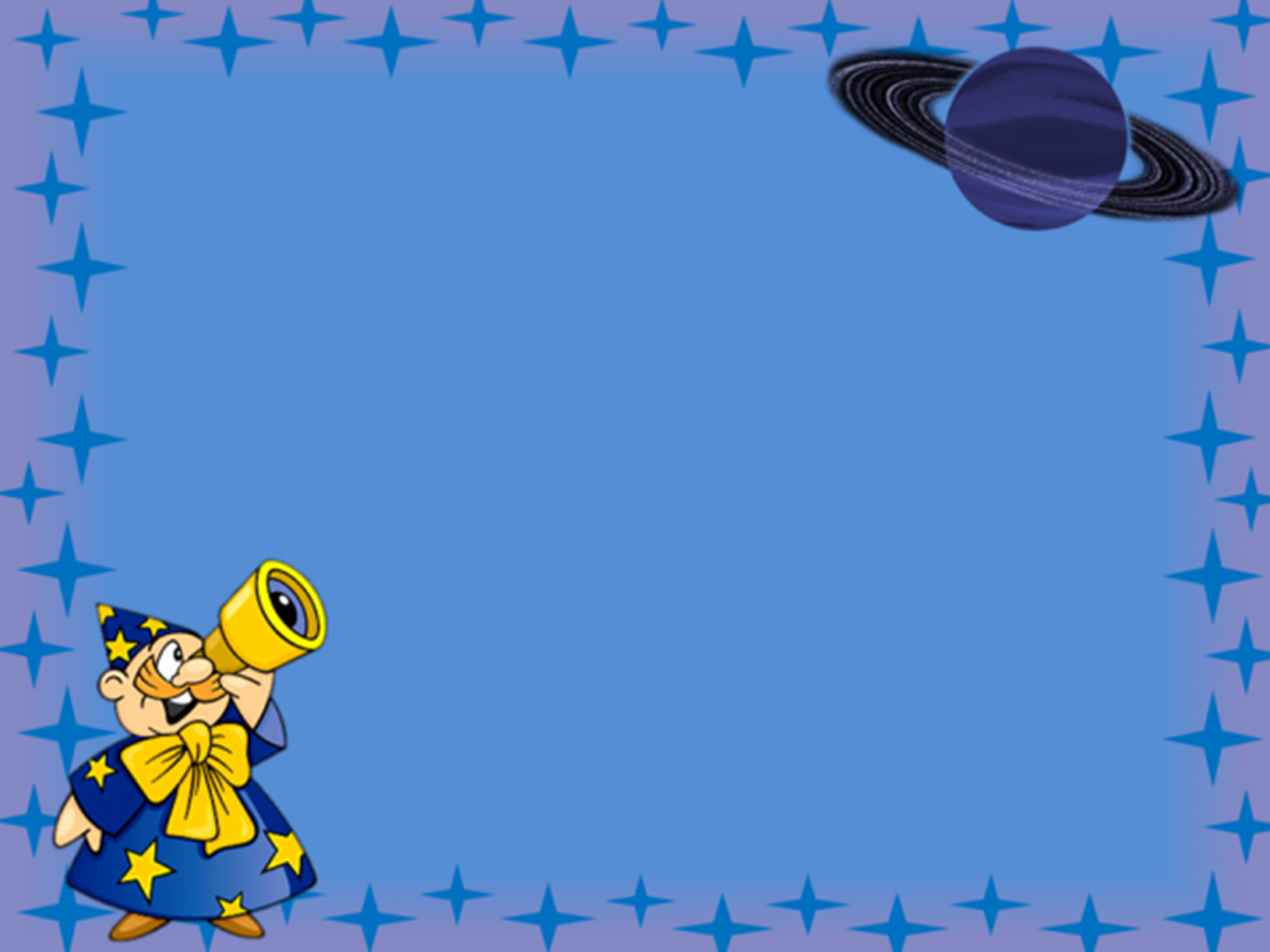 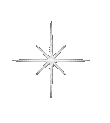 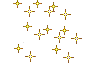 ЗЕМЛЯ
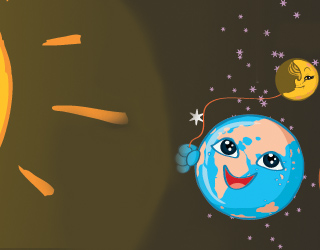 Эта голубая планета, третья по счету от Солнца – наш общий дом. Здесь мы живём, животные, люди, рыбы, птицы – все под одной крышей. А крыша у планеты Земля состоит из атмосферы, в которой огромное количество кислорода, необходимого для жизни. Здесь мы строим наш мир, пишем историю и отсюда мы наблюдаем за другими планетами и звёздами. И ещё у планеты Земля есть маленькая подружка - Луна, которая является спутником Земли.
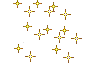 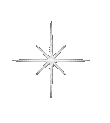 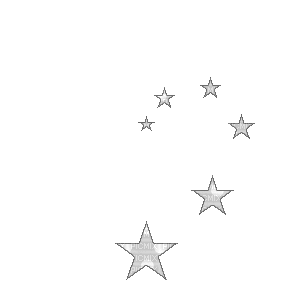 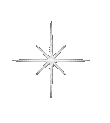 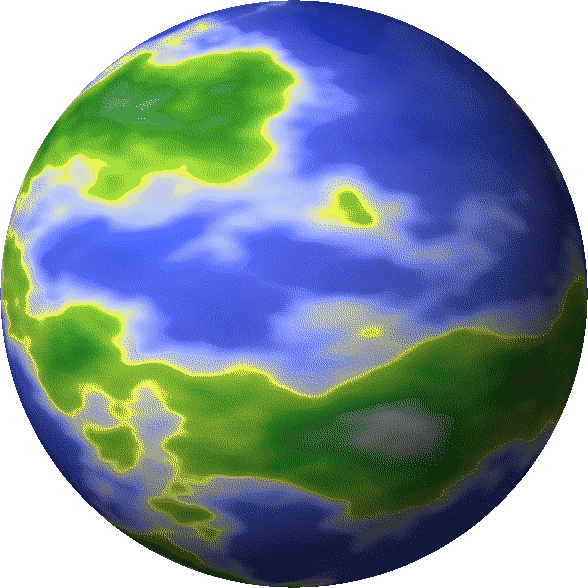 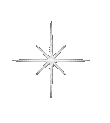 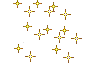 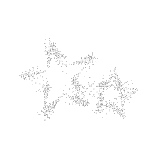 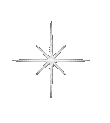 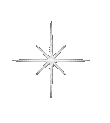 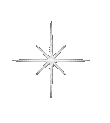 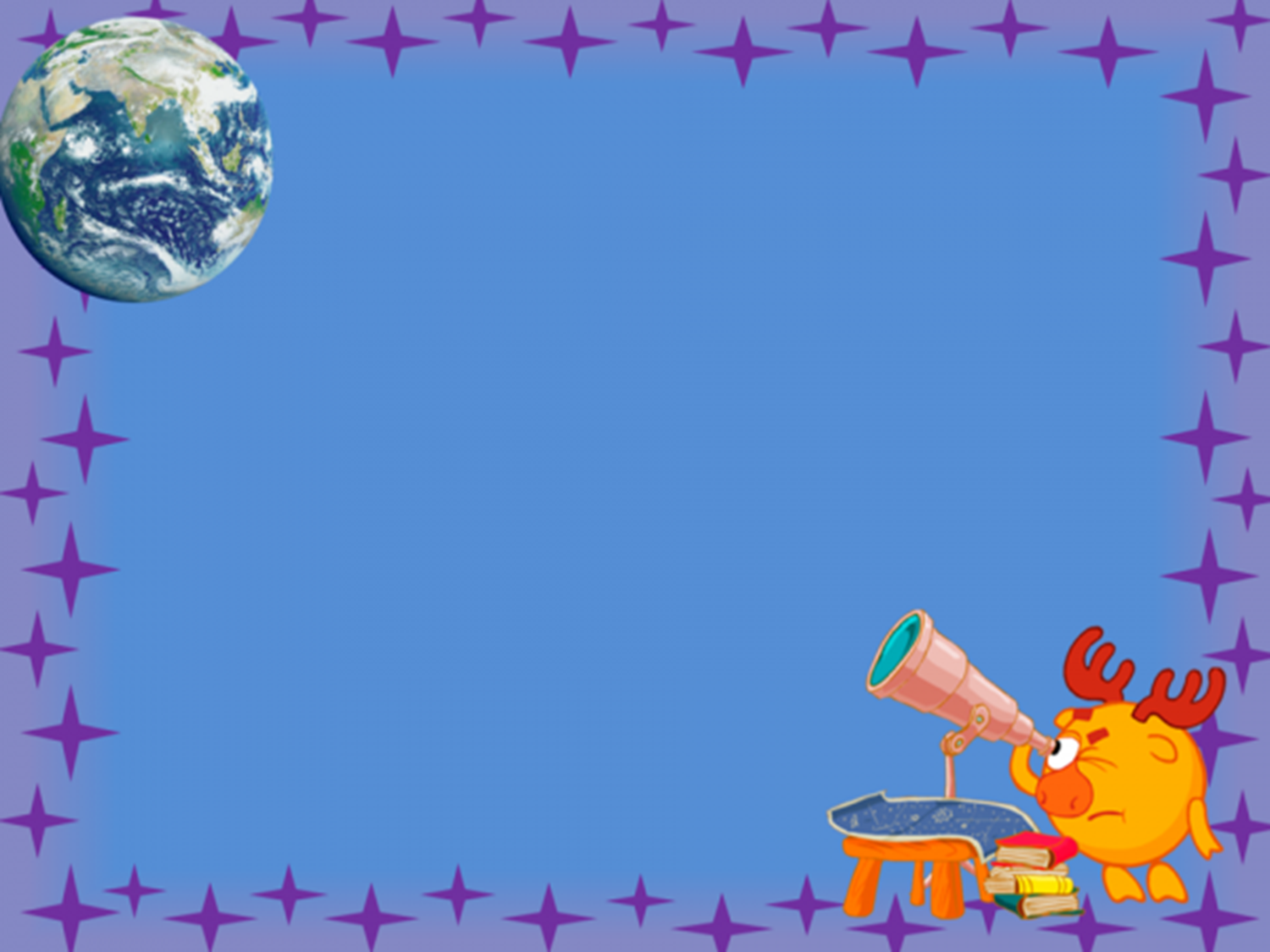 МАРС
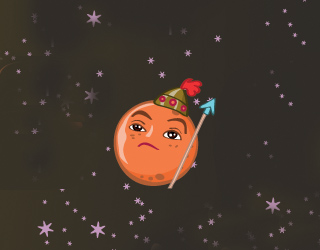 Красная маленькая планета, четвертая по счету. На ней очень мало кислорода, почти нет. Также почти нет воды, хотя учёные её все время ищут, ведь когда-то её, возможно, было на Марсе очень много. Тогда много-много лет назад на планете могли быть реки, моря и океаны, но потом что-то случилось, и вода исчезла. Эту тайну ещё предстоит разгадать.
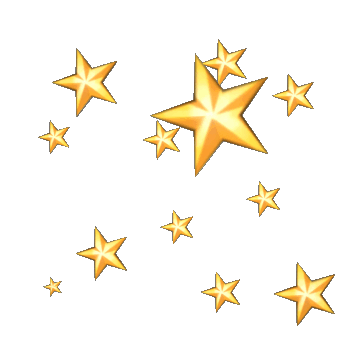 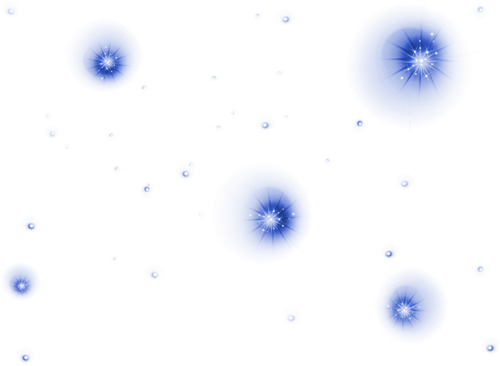 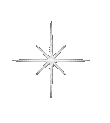 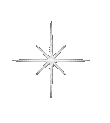 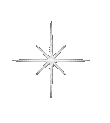 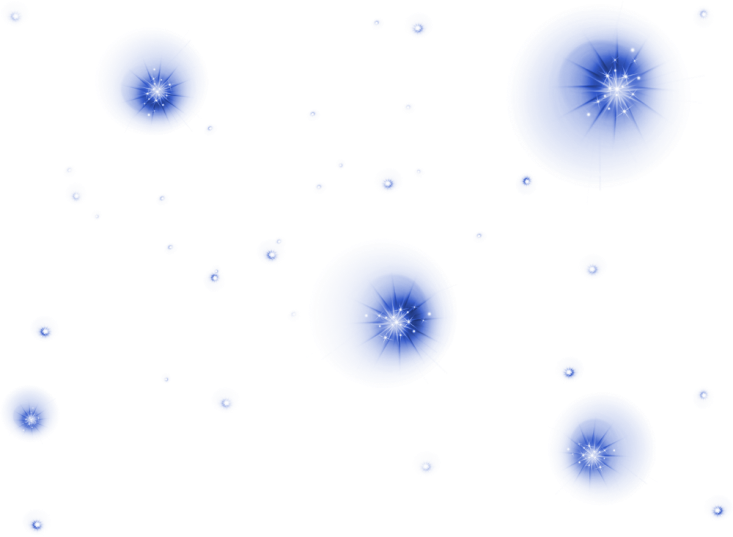 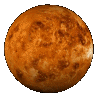 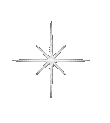 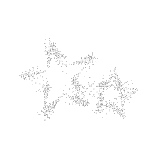 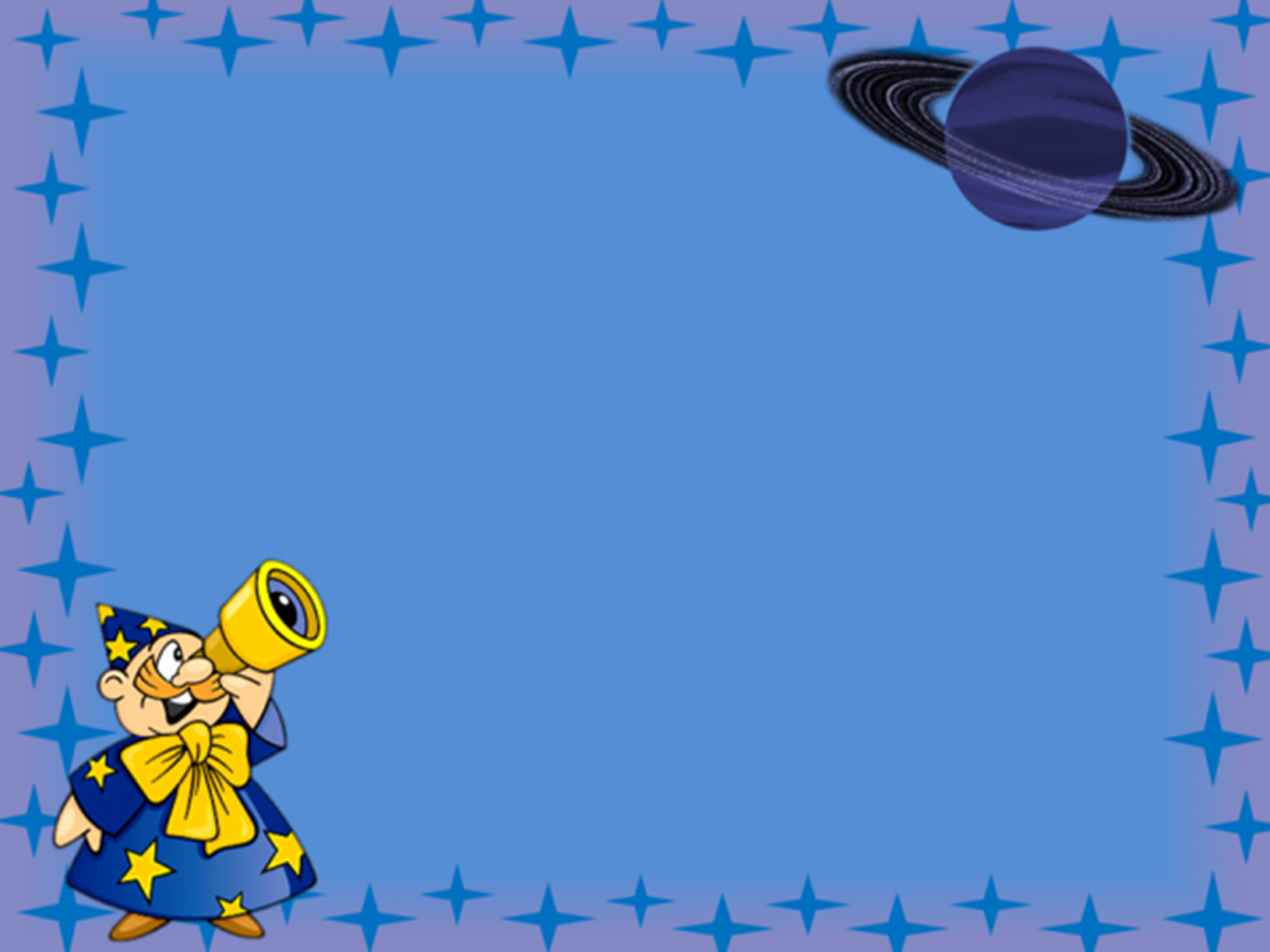 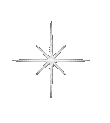 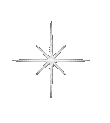 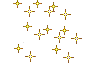 САТУРН
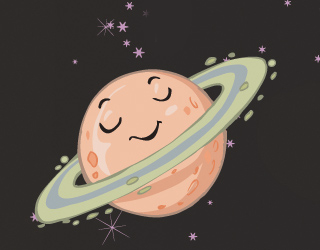 Красивая и необычная планета, шестая от Солнца. Её удивительная особенность, которую можно увидеть с Земли в телескоп – это кольцо вокруг планеты. Выглядит кольцо, как диск, только на самом деле это не сплошной диск, а тысячи-тысячи мелких камней,  осколков астероидов и пыли.
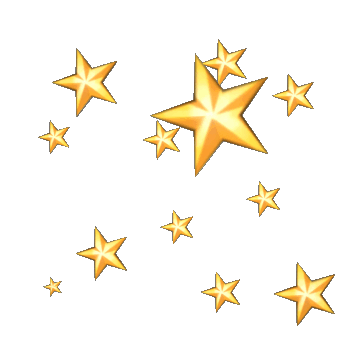 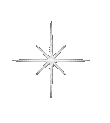 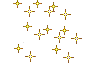 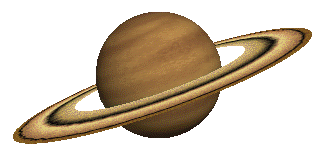 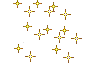 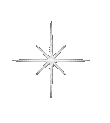 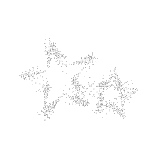 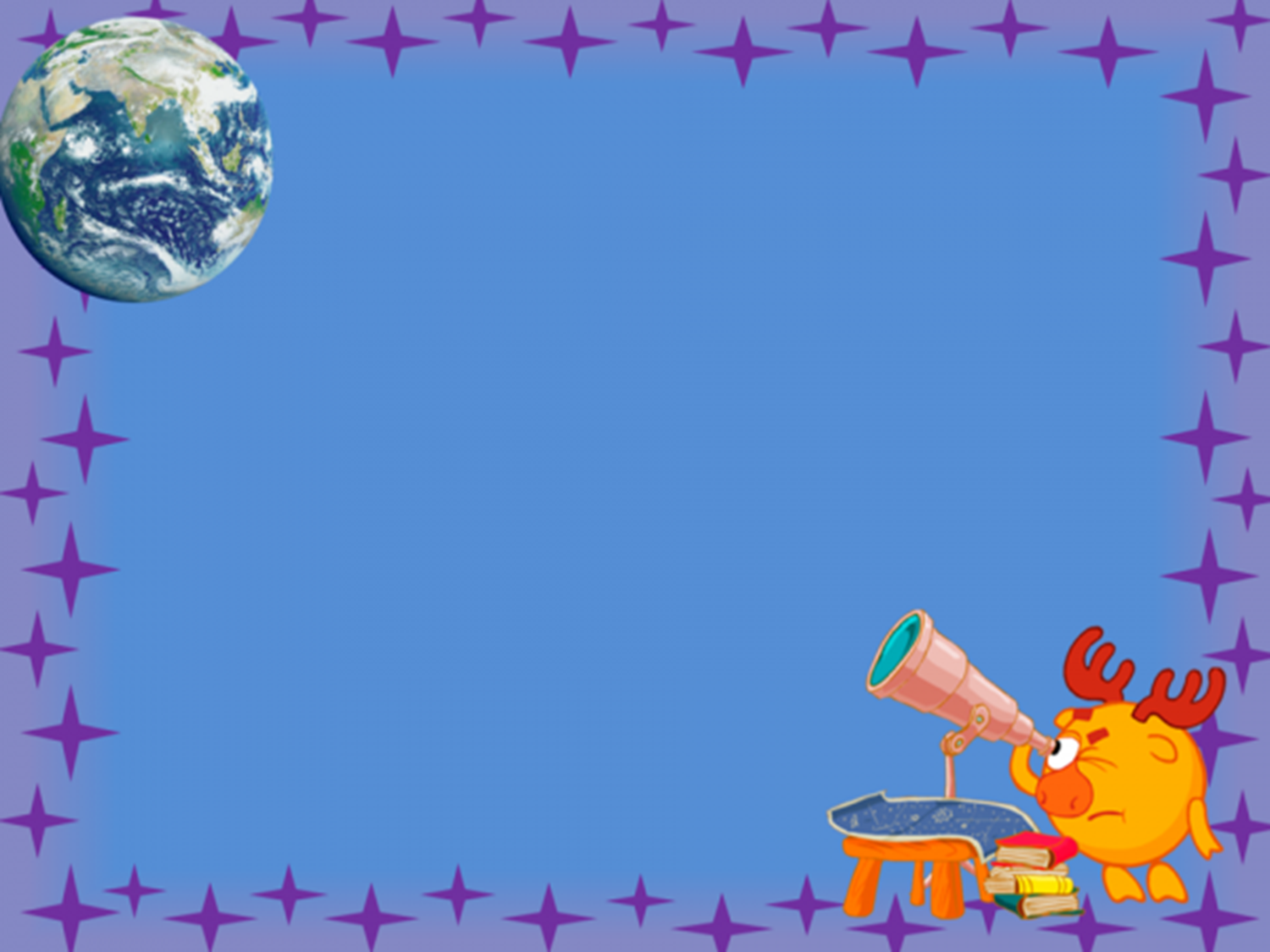 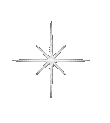 УРАН
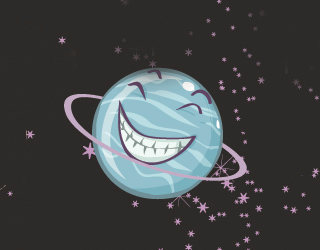 Таинственная планета, седьмая по счету, которая по непонятным причинам лежит на боку и вращается совсем не так, как другие планеты. У Урана необычный синий цвет и он выглядит, как круглый с ровной поверхностью мячик.
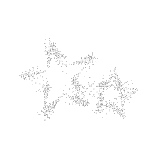 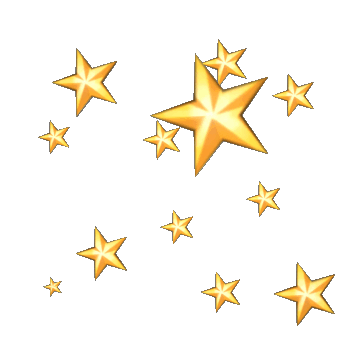 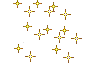 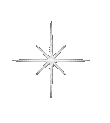 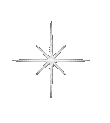 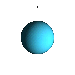 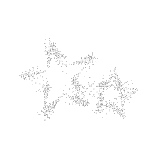 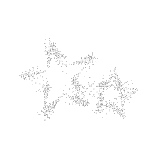 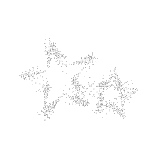 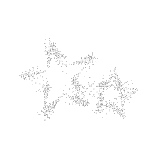 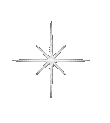 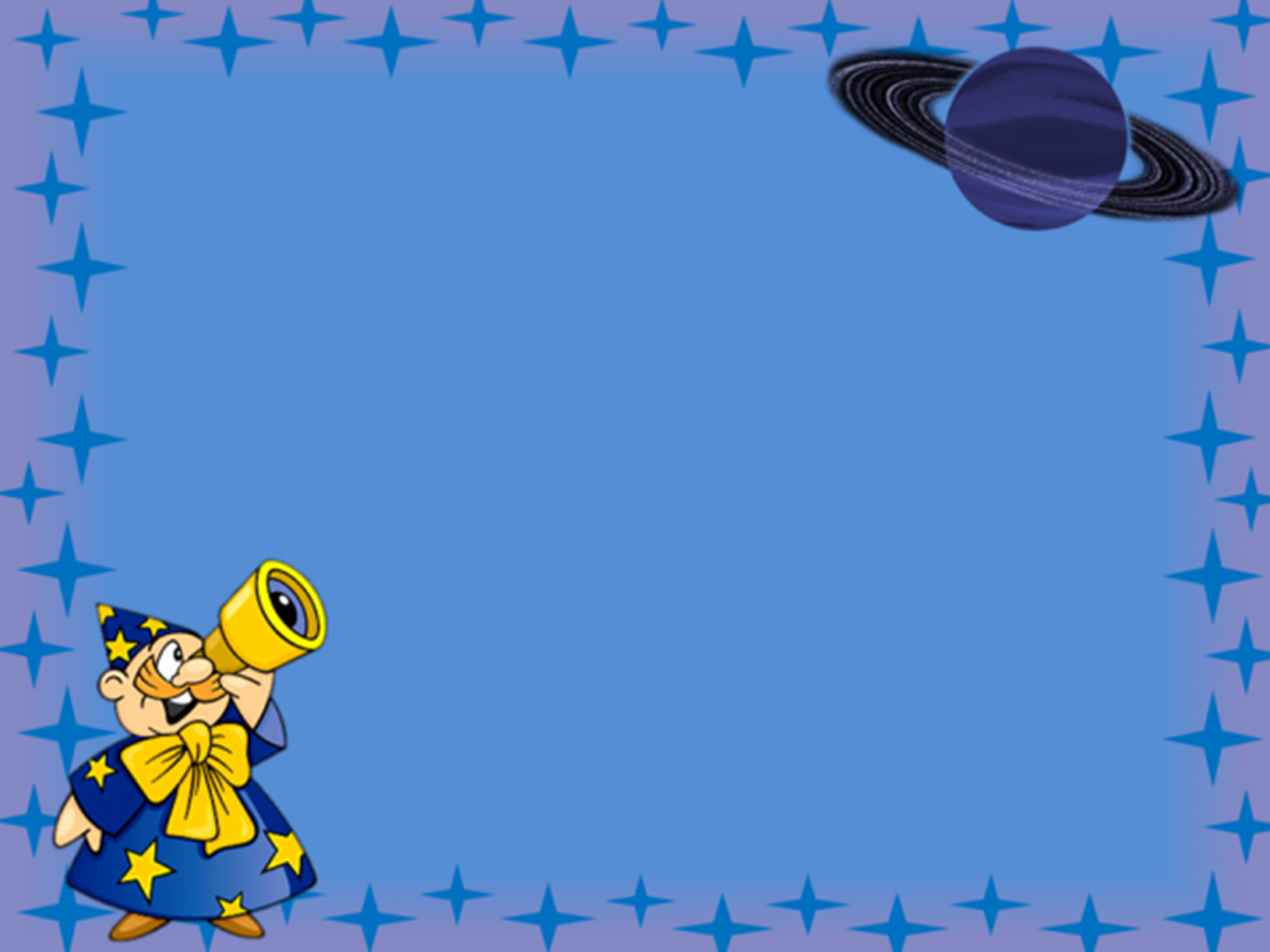 НЕПТУН
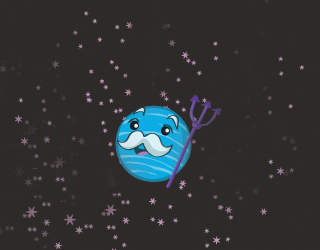 Ледяная очень холодная планета, восьмая по счету, находится очень далеко от Солнца, поэтому солнечные лучи почти не достигают поверхности этой синей планеты. На Нептуне дуют сильнейшие ветра и поэтому погода на ней не просто зимняя, а по космическим меркам, совсем холодная, так, что все на ней, даже газ превращается в лёд.
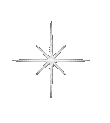 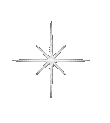 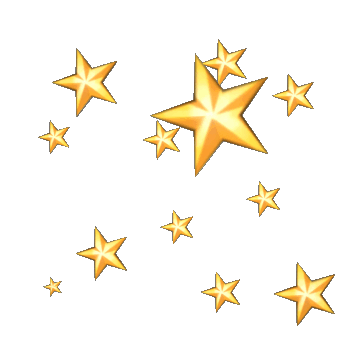 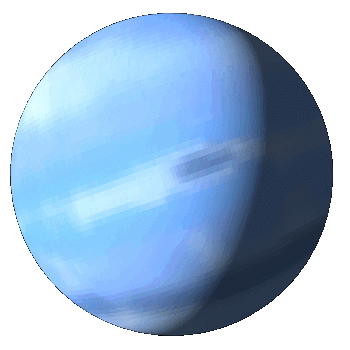 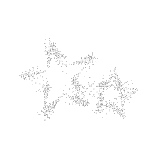 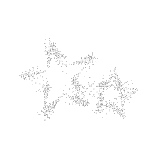 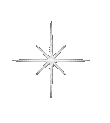 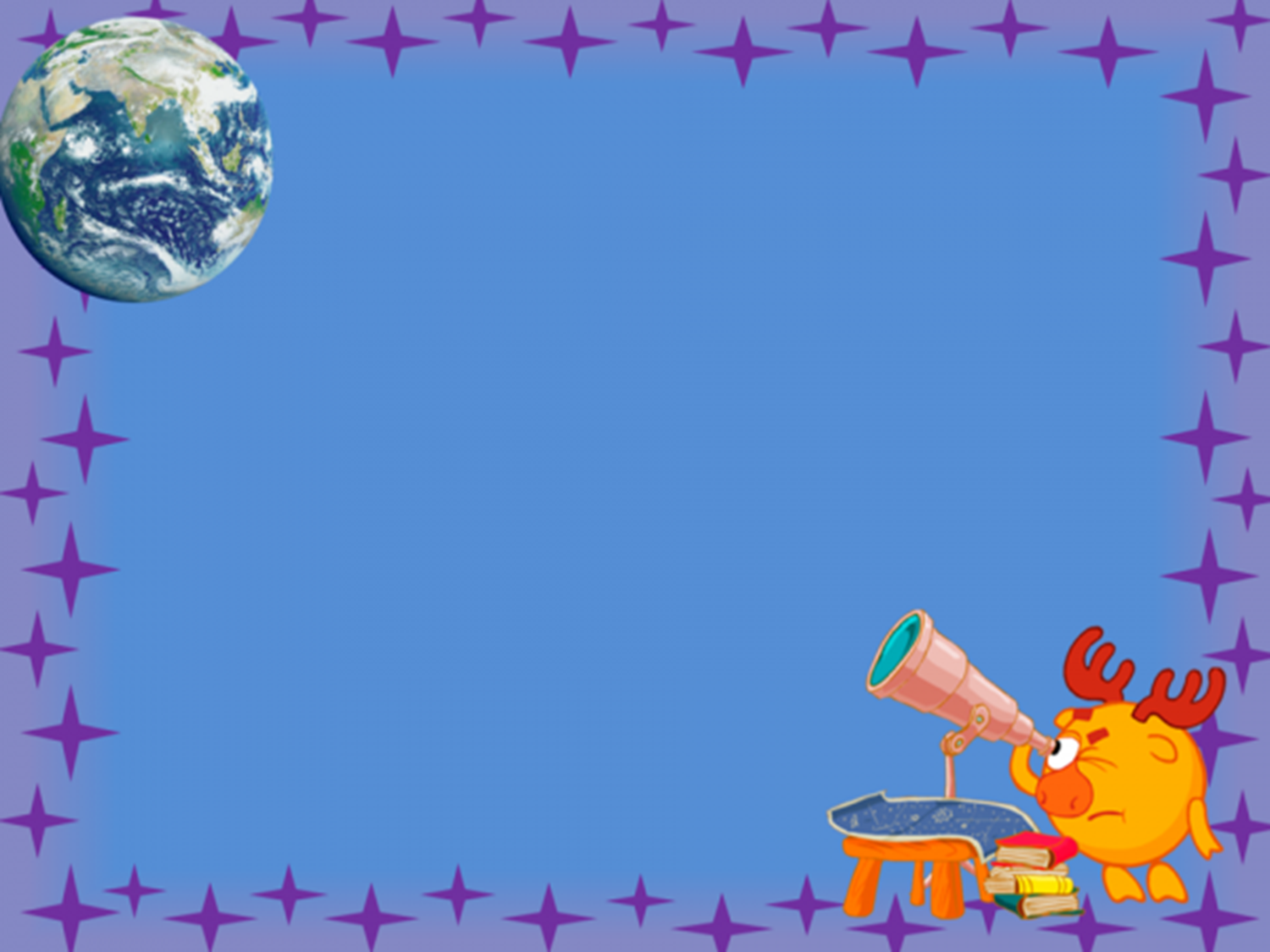 АСТРОНОМЫ
Ученые, которые наблюдают за звездами и изучают их, называются астрономами.
Раньше люди не знали ничего о космосе, о звездах и считали, что небо — это колпак, который накрывает Землю, а звезды к нему крепятся. Древние люди думали, что Земля неподвижна, а Солнце и Луна вокруг нее вращаются.
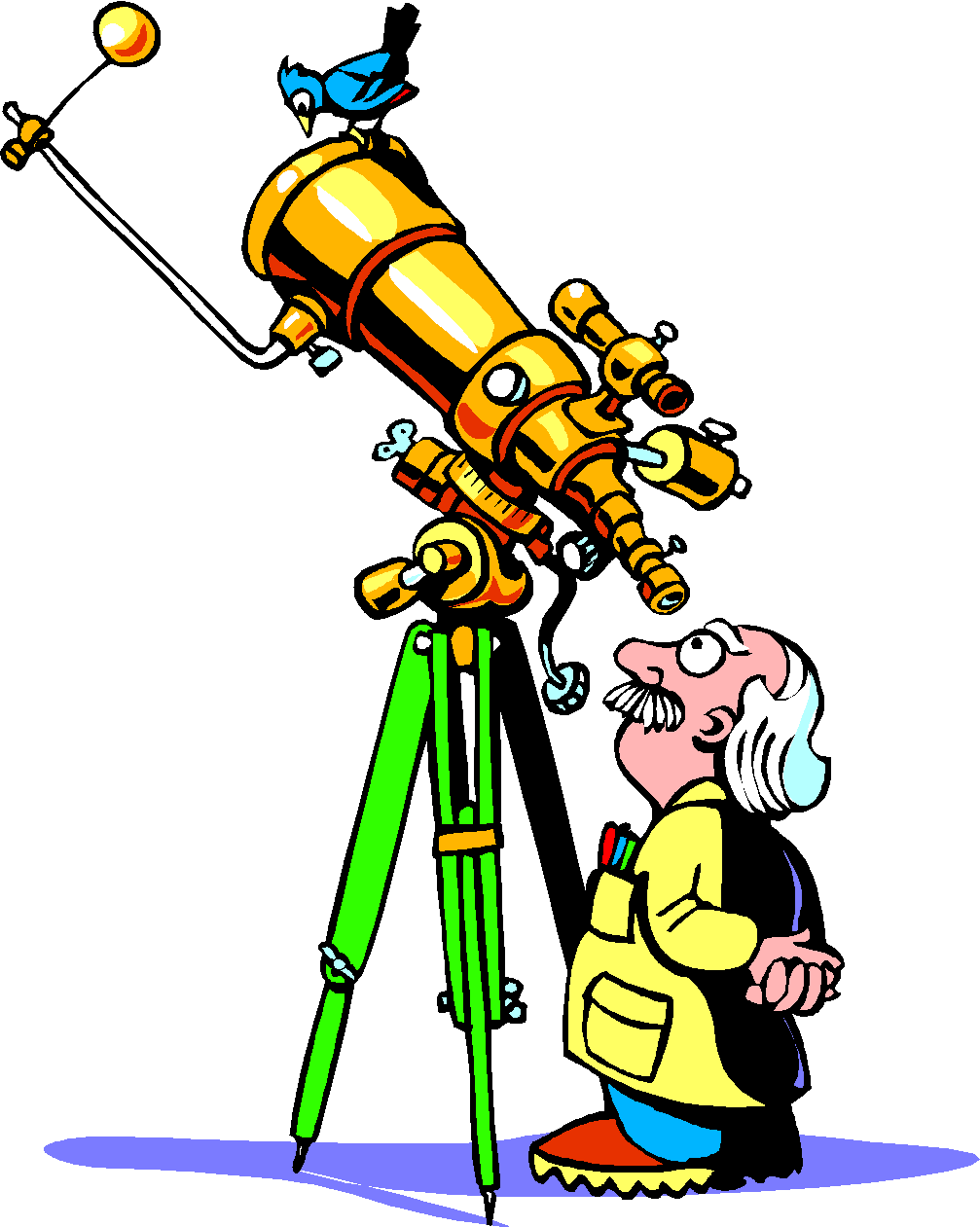 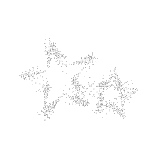 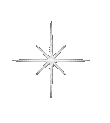 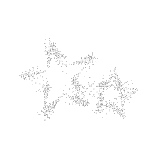 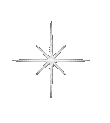 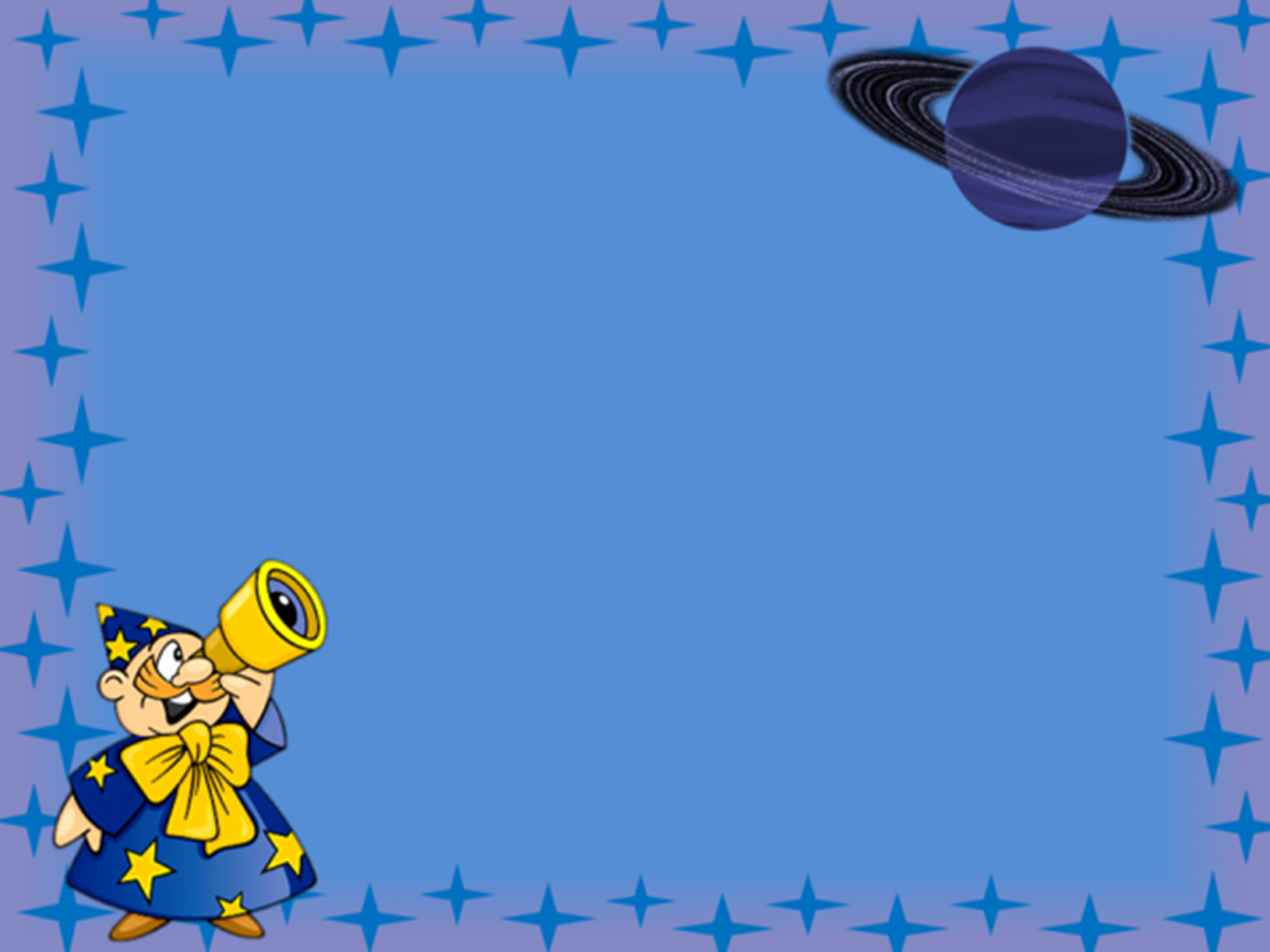 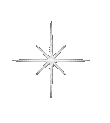 Спустя много лет астроном Николай Коперник доказал, что Земля и другие планеты вращаются вокруг Солнца. Ньютон понял, почему планеты вращаются вокруг Солнца и не падают. Они все летят вокруг Солнца по своему пути.
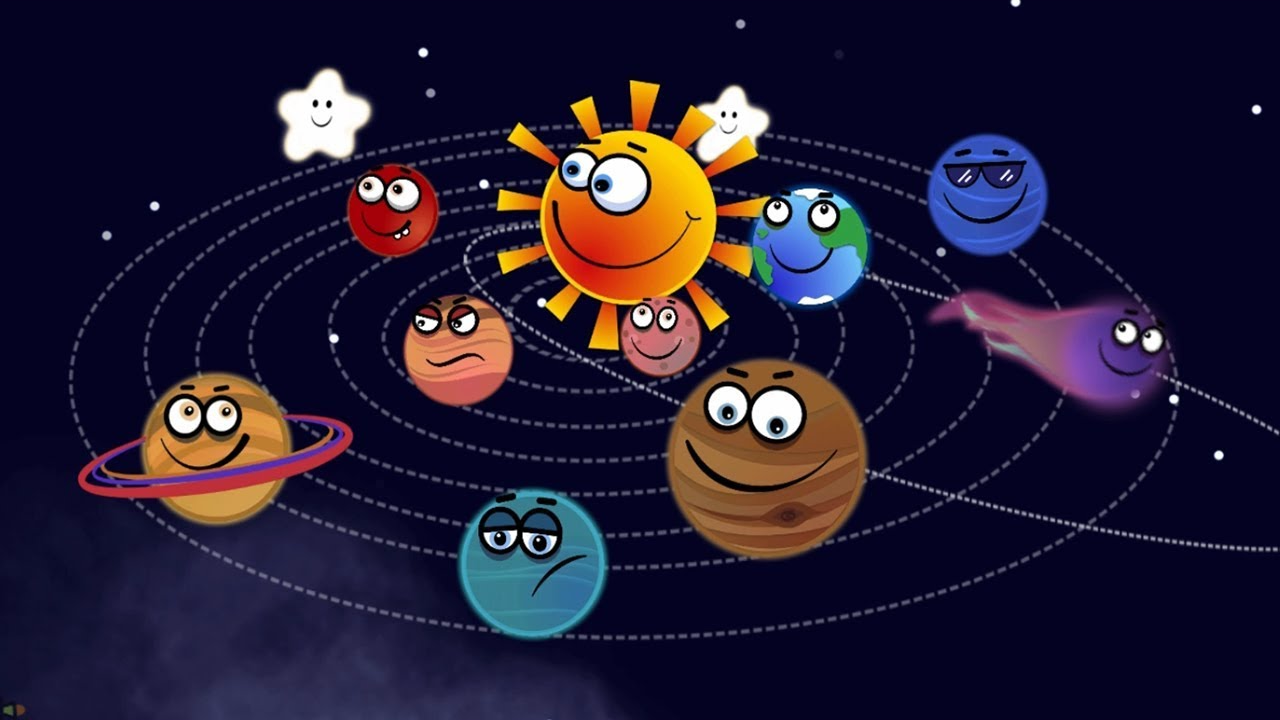 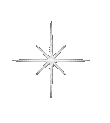 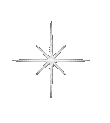 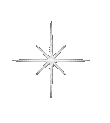 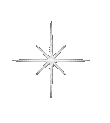 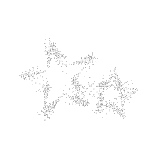 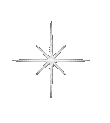 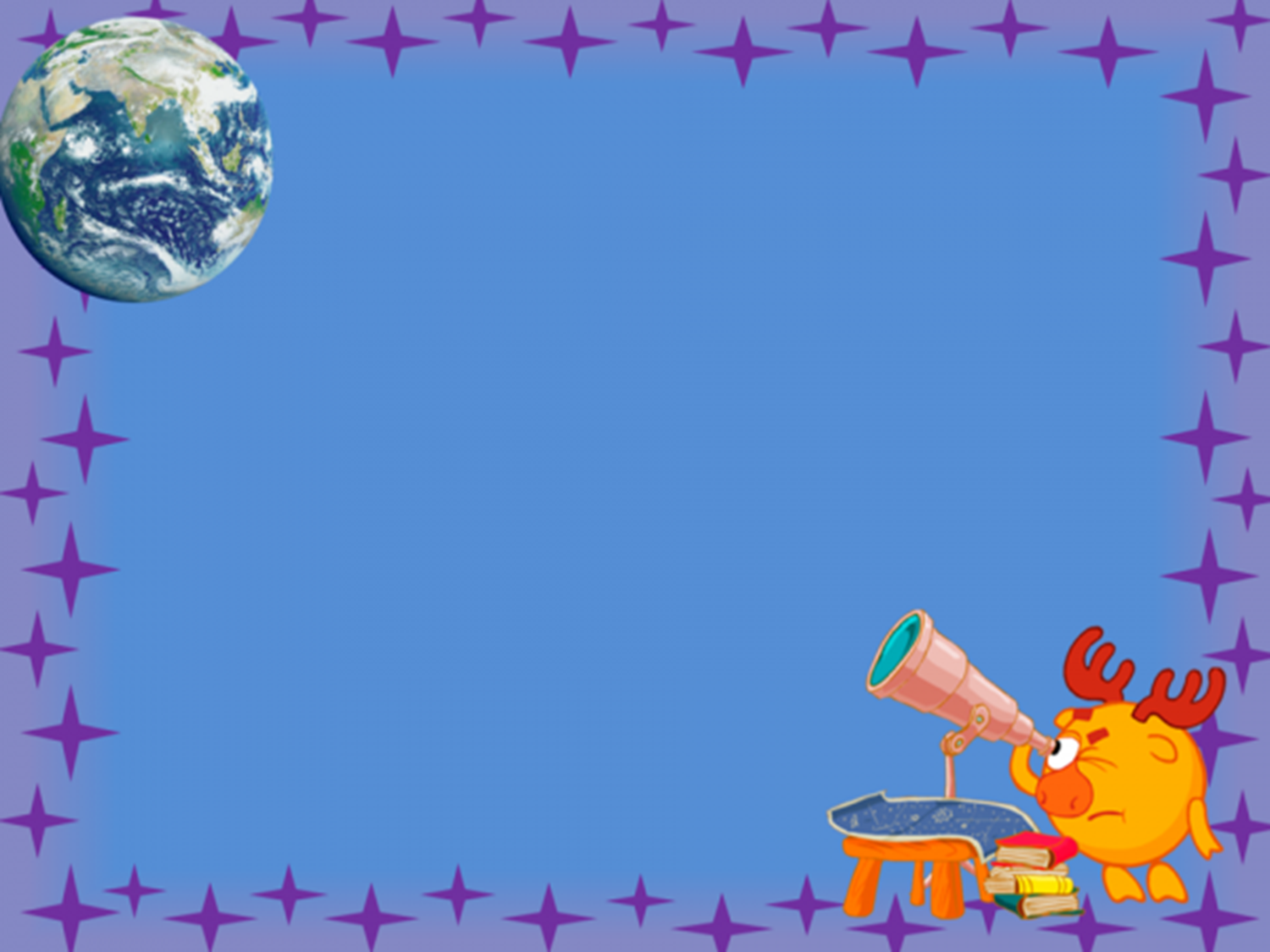 Так ученые открывали тайны космоса. В средние века изобрели телескоп, с помощью которого ученые наблюдали за звездами.
В космосе еще много загадок, так что астрономам хватит работы надолго.
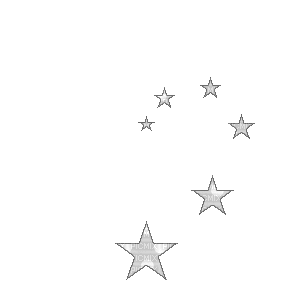 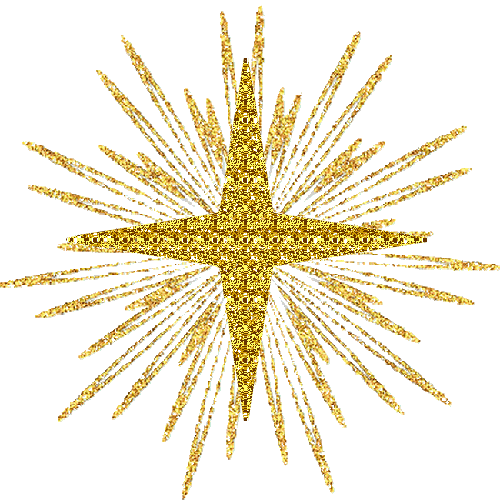 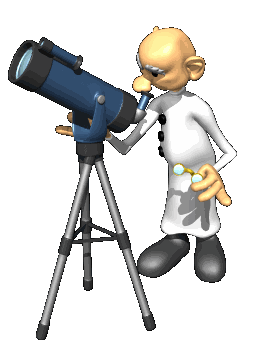 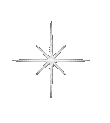 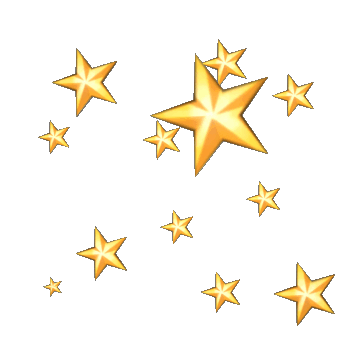 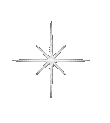 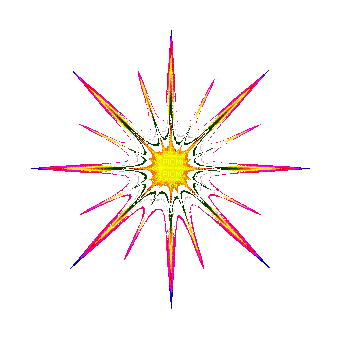 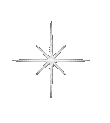 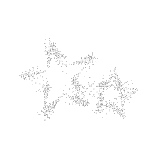 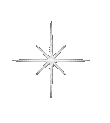 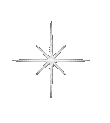 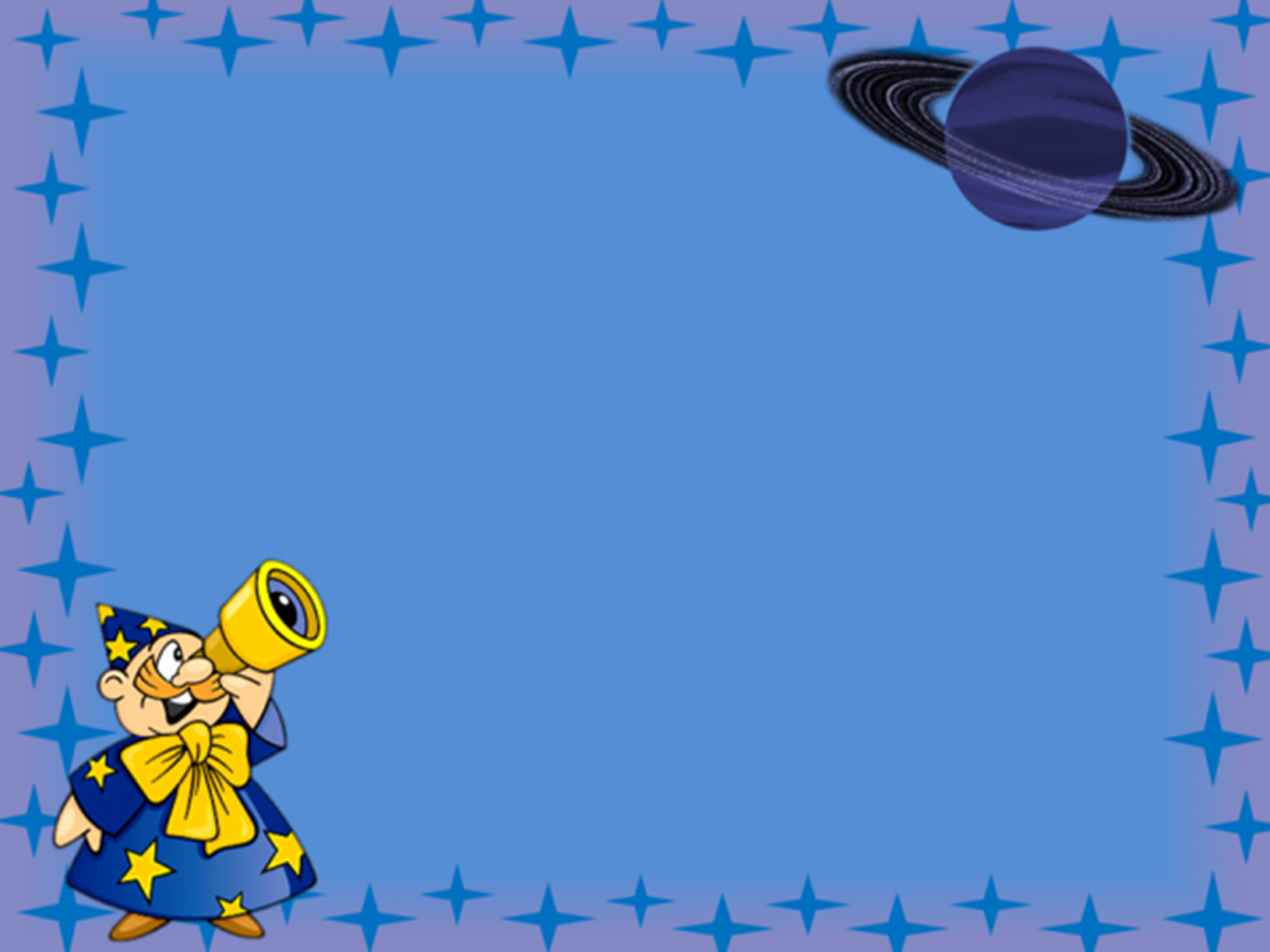 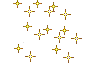 ЖИВОТНЫЕ - КОСМОНАВТЫ
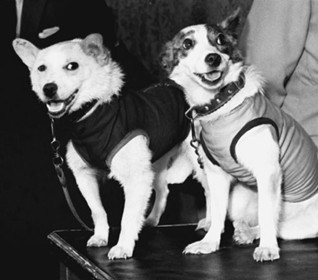 Чтобы узнать, с чем человеку придется столкнуться в космосе, ученые отправляли на »разведку» животных. Это были собаки, кролики, мыши, даже микробы.
Собаки более умные животные, чем мыши, но не все собаки подходили для испытаний. Породистые собаки очень нежные, в космос они не годились. Собак отбирали по размеру, проводили с ними тренировки, приучали их к шуму, тряске. Больше всех подошли обычные дворняги.
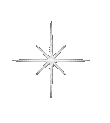 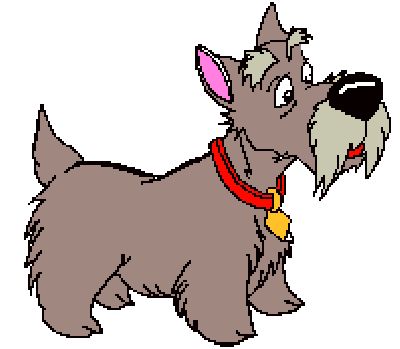 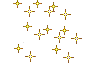 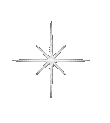 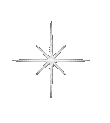 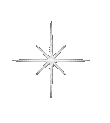 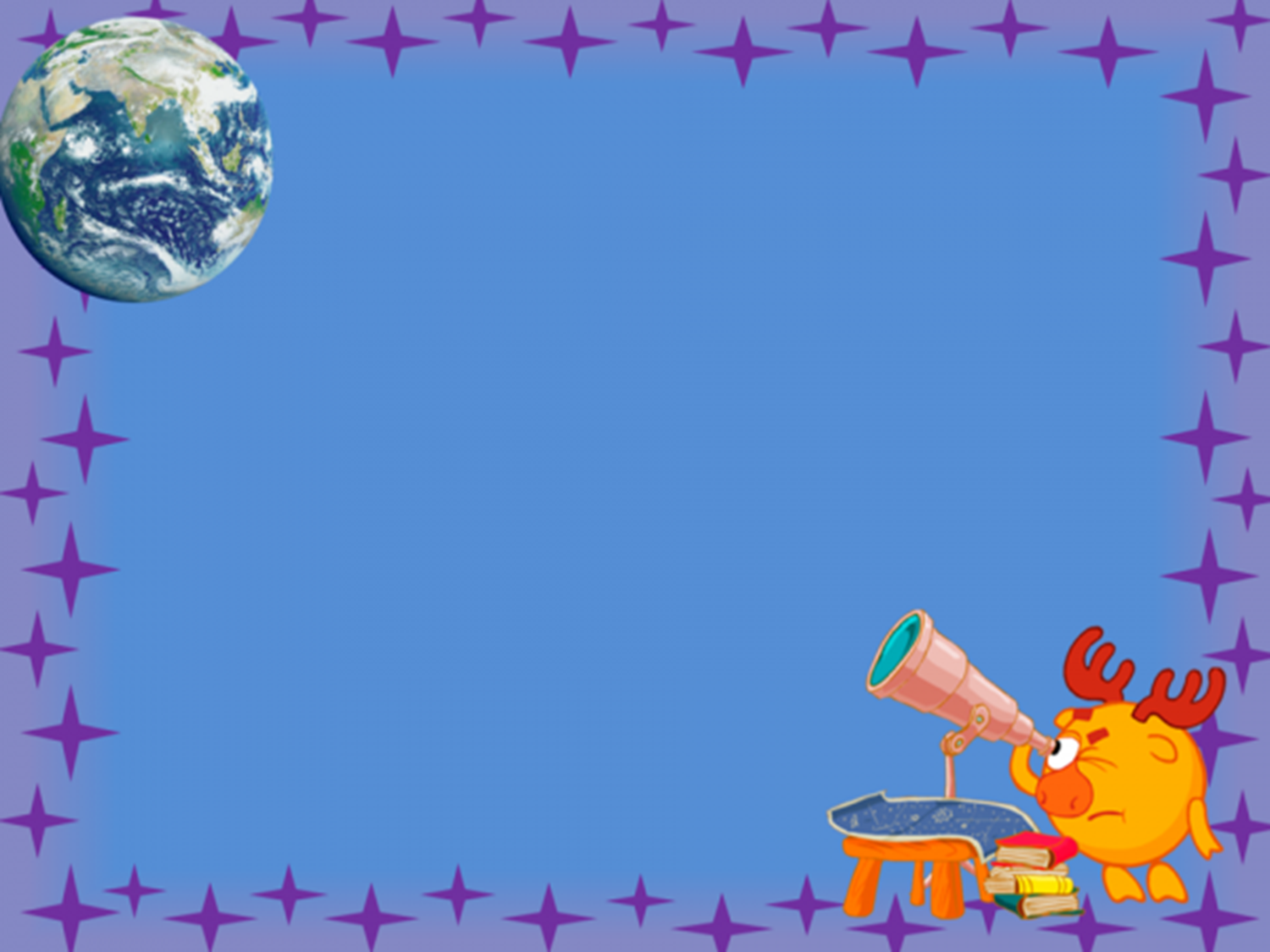 Первая собака Лайка в 1957 году была отправлена в космос. За ней наблюдали, но на Землю она не вернулась.
Потом летали в космос Белка и Стрелка. В 1960 году 19 августа их запустили в космос на прототипе космического корабля »Восток». Они пробыли в космосе более суток и благополучно вернулись обратно.
Так ученые доказали, что полет в космос возможен.
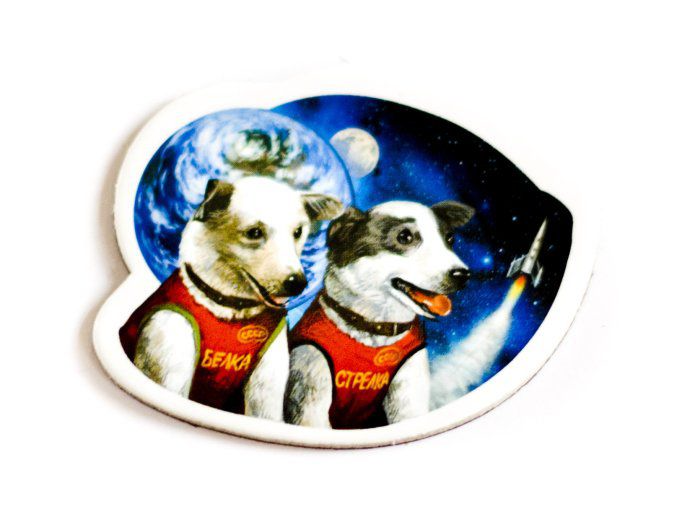 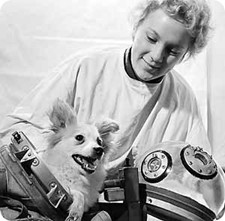 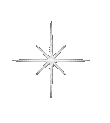 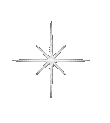 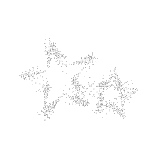 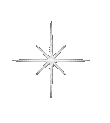 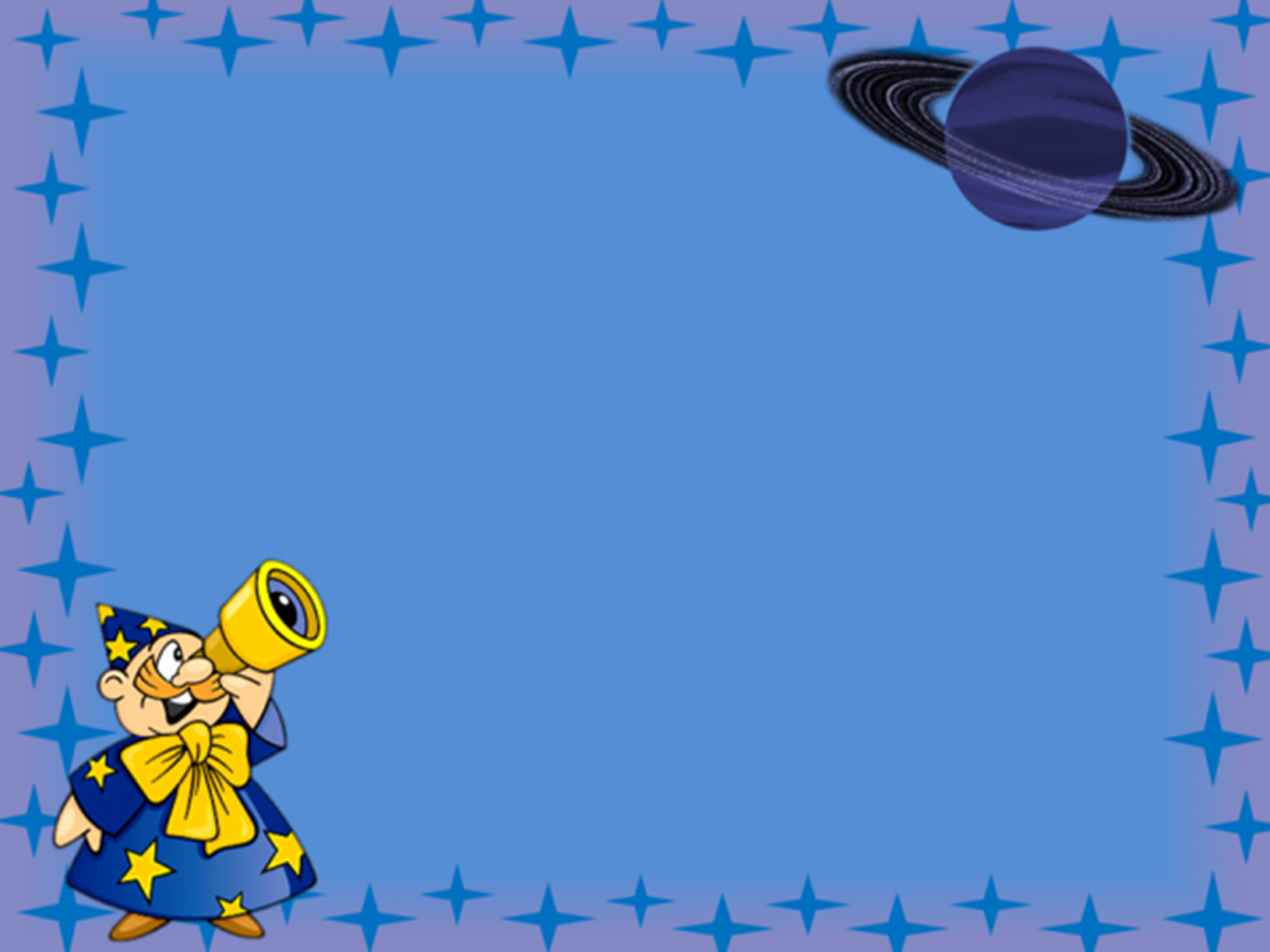 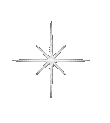 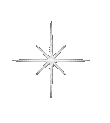 ПРО КОСМОНАВТОВ
Космонавт — это человек, который испытывает космическую технику и работает в космосе. Сейчас космонавты есть во многих странах.
Первым космонавтом был Юрий Алексеевич Гагарин. 12 апреля 1961 года он совершил полет в космос на корабле »Восток-1» и облетел Землю за 1 час 48 минут. Вернулся назад живым и здоровым.
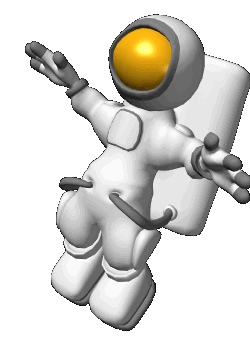 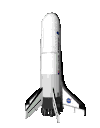 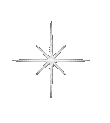 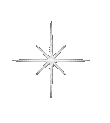 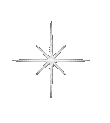 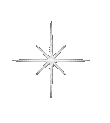 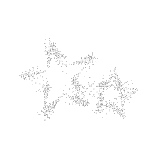 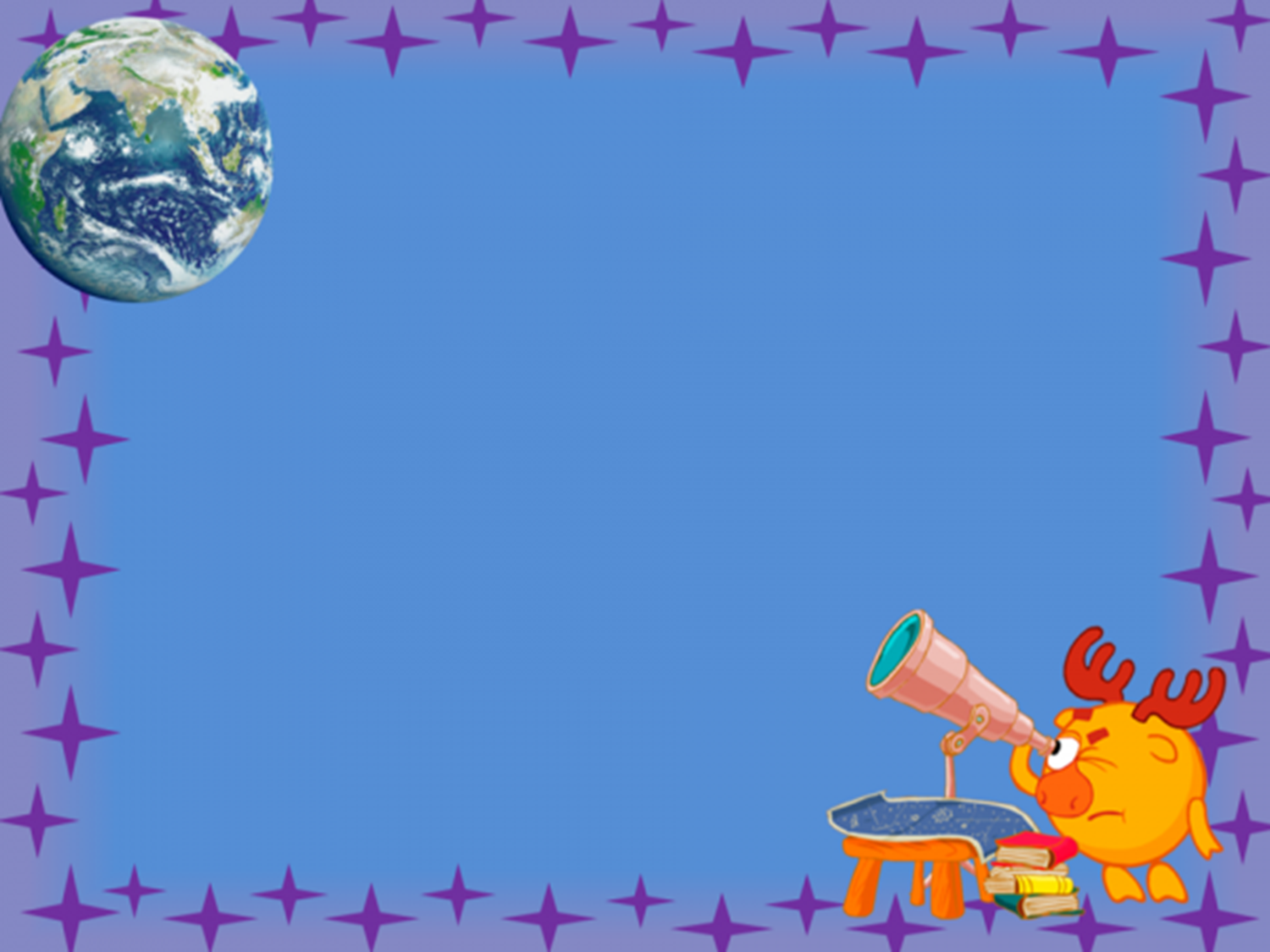 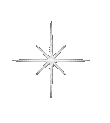 Родился Юрий Гагарин 9 марта 1934 года в селе Клушино Гжатского района Смоленской области в обычной семье колхозника. Рос обычным ребенком. В юности увлекался занятиями в аэроклубе. После училища стал летчиком. В 1959 году был зачислен в группу кандидатов в космонавты. И за свой первый полет в космос был удостоен звания Героя Советского Союза и награжден орденом Ленина.
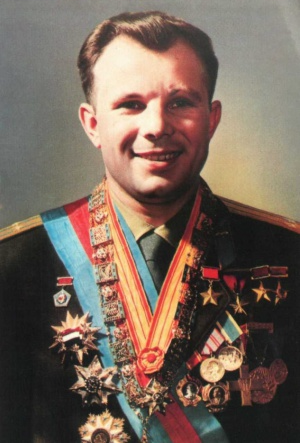 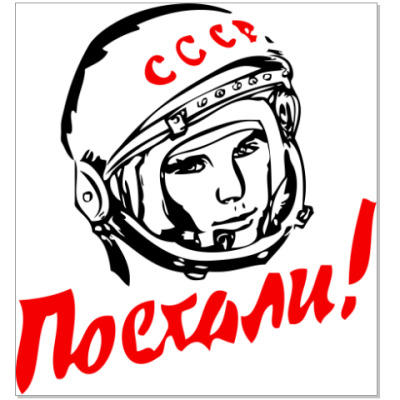 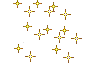 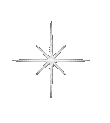 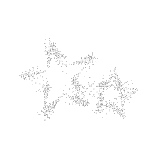 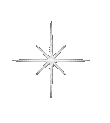 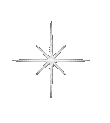 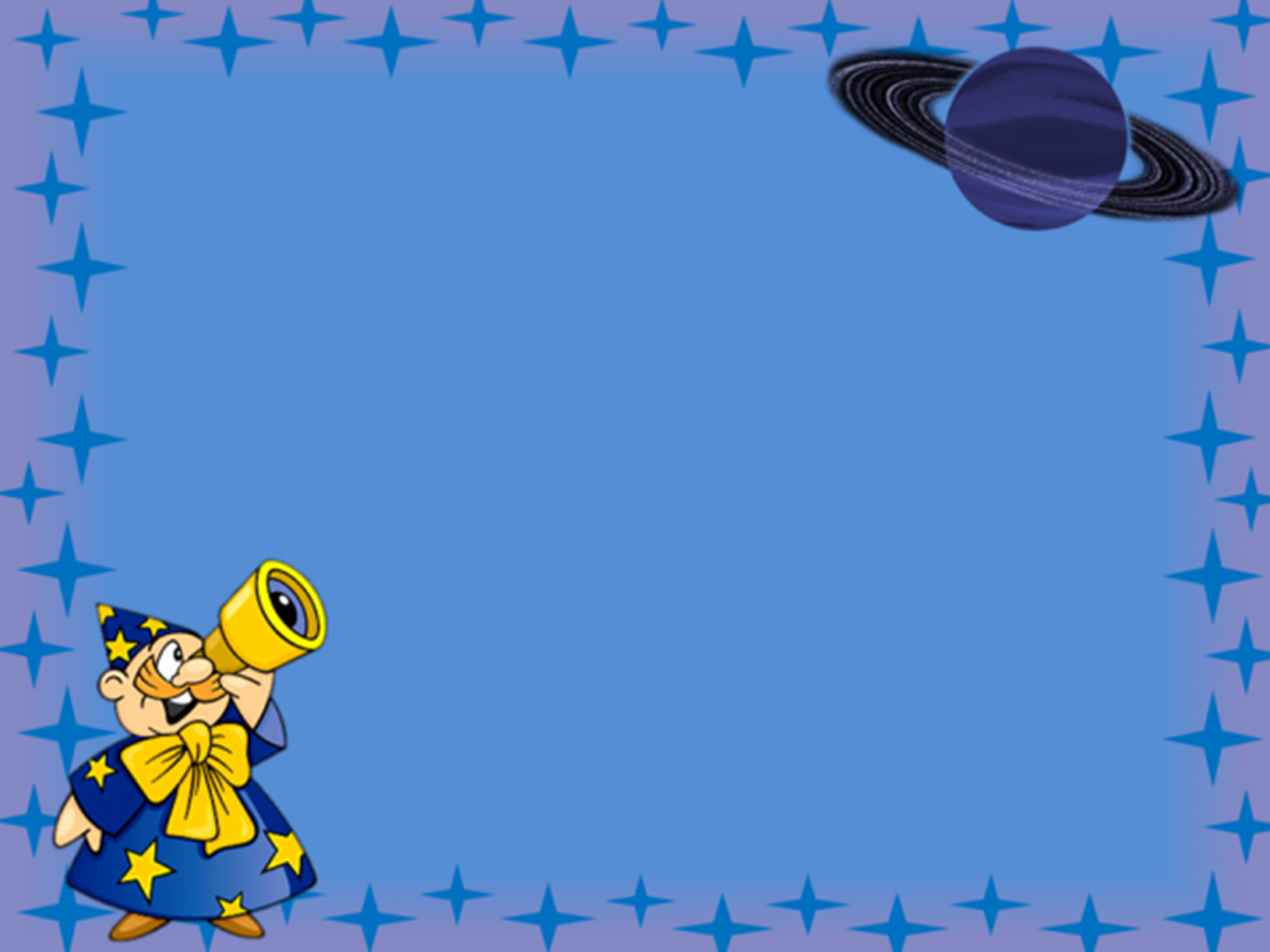 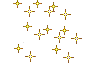 Юрий Гагарин всегда останется в нашей памяти как первый космонавт. Его именем названы города, улицы, проспекты. На Луне есть кратер, названный его именем , а также малая планета.
Космонавты — мужественные люди, они много тренируются, должны много знать и уметь, чтобы управлять космическим кораблем.
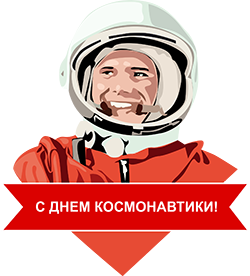 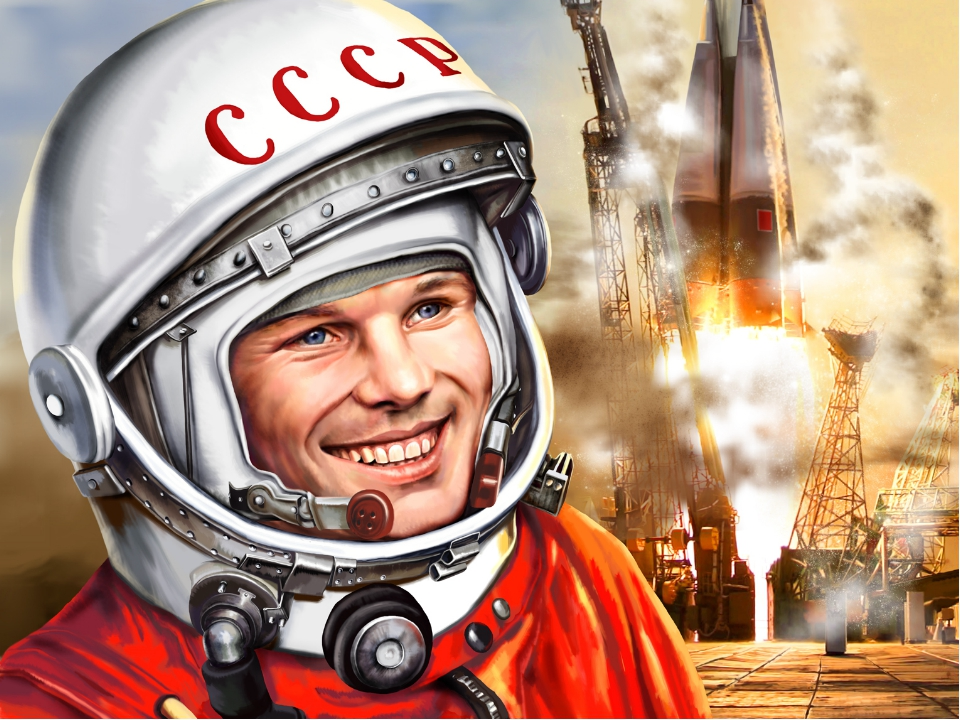 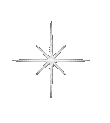 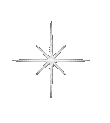 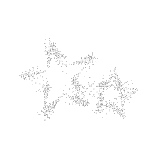 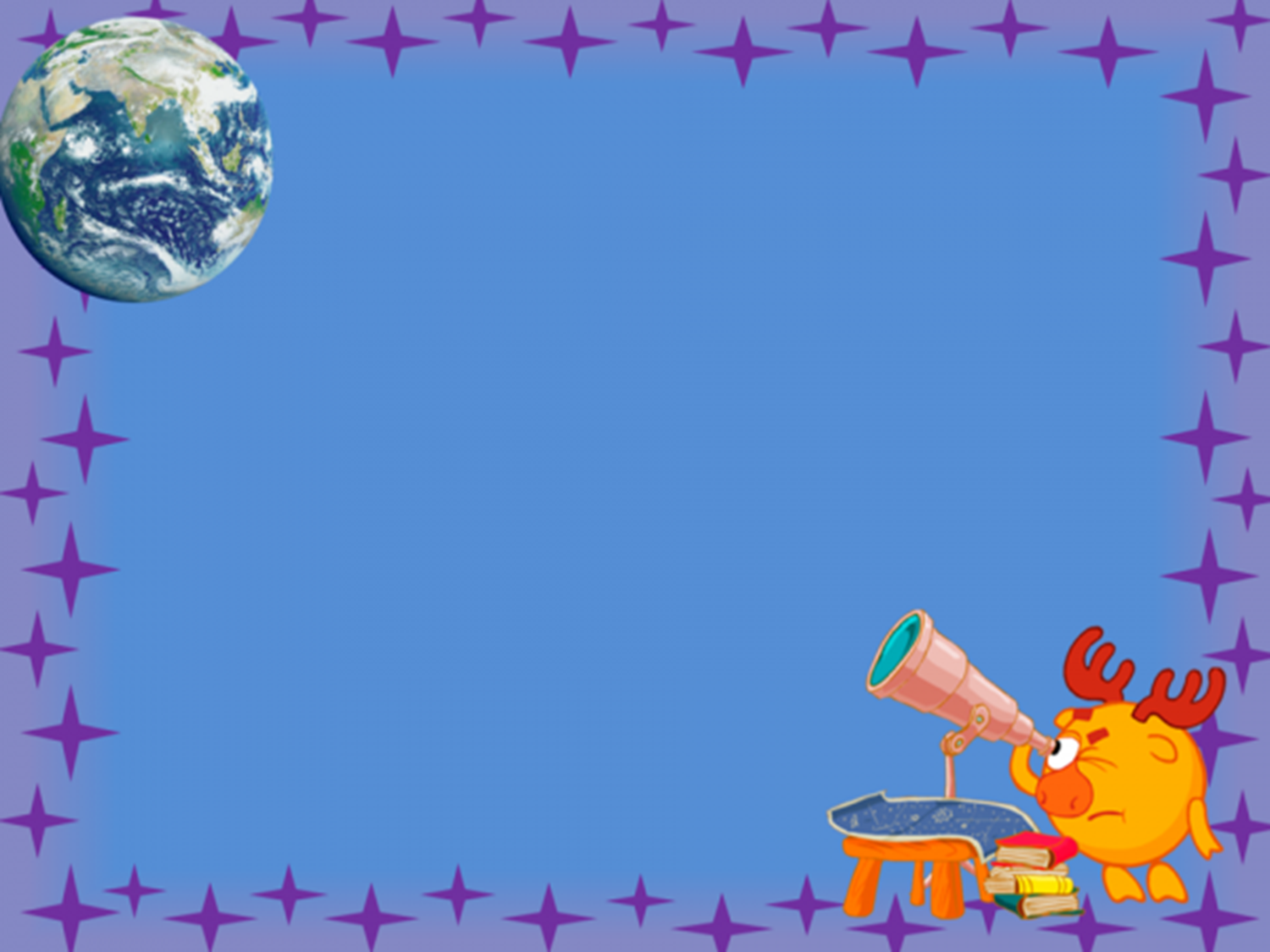 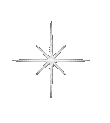 Первый выход в космос был совершен Алексеем Леоновым в 1965 году. А первой женщиной -космонавтом была Валентина Терешкова, которая совершила полет в космос в 1963 году. Она выдержала 48 оборотов вокруг Земли, провела почти трое суток в космосе, делала фотографии, которые использовались для изучения аэрозольных слоев атмосферы.
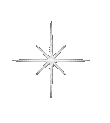 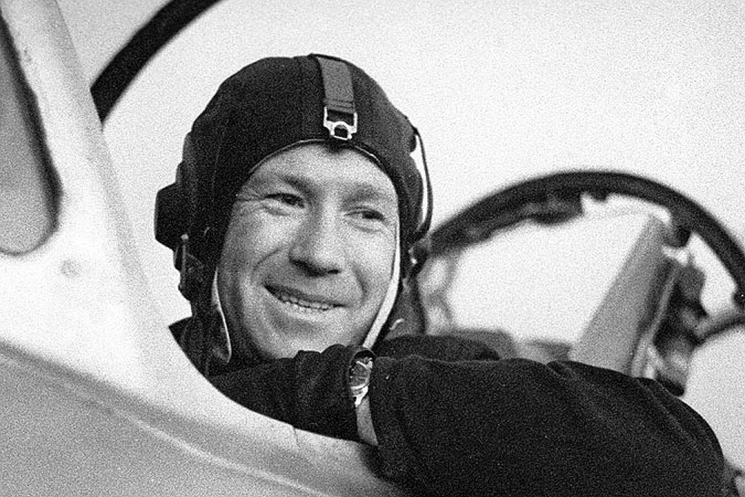 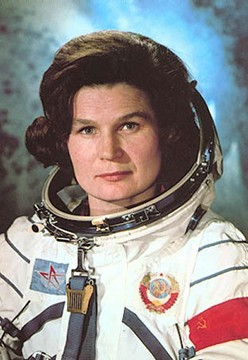 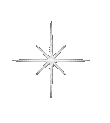 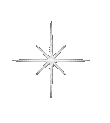 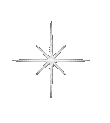 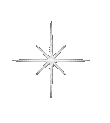 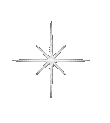 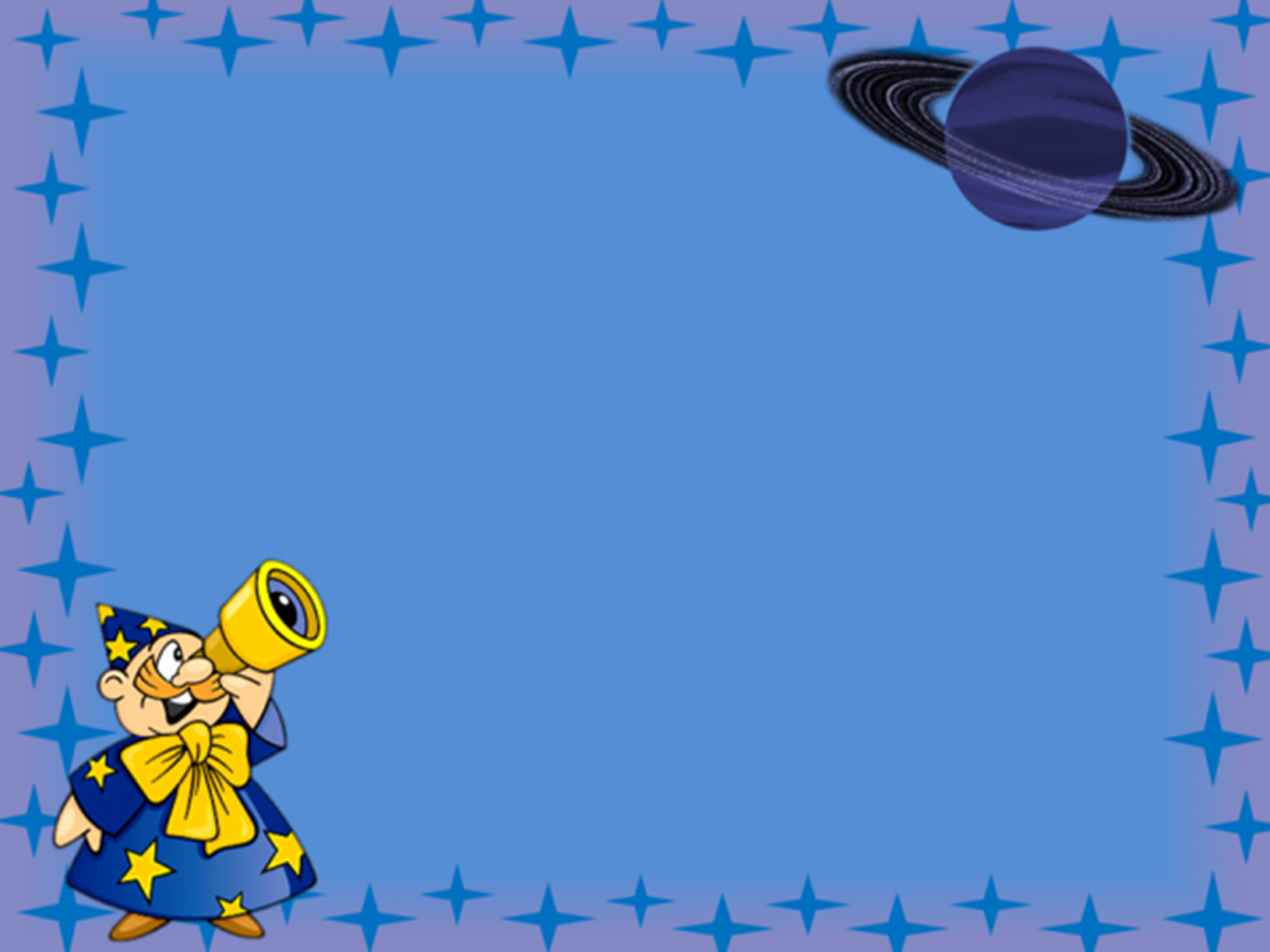 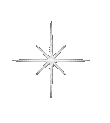 Чтобы летать в космос, нужно много и хорошо учиться, быть выдержанным, терпеливым, выносливым.
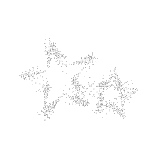 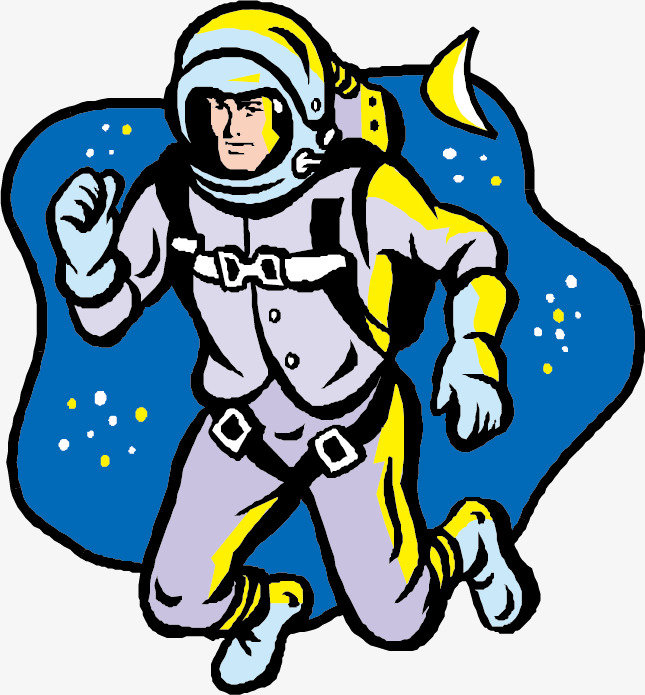 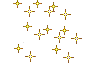 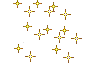 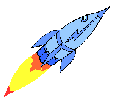 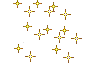 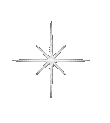 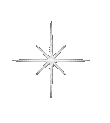 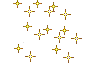 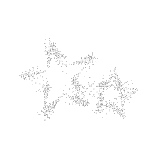 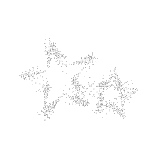 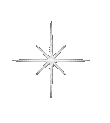 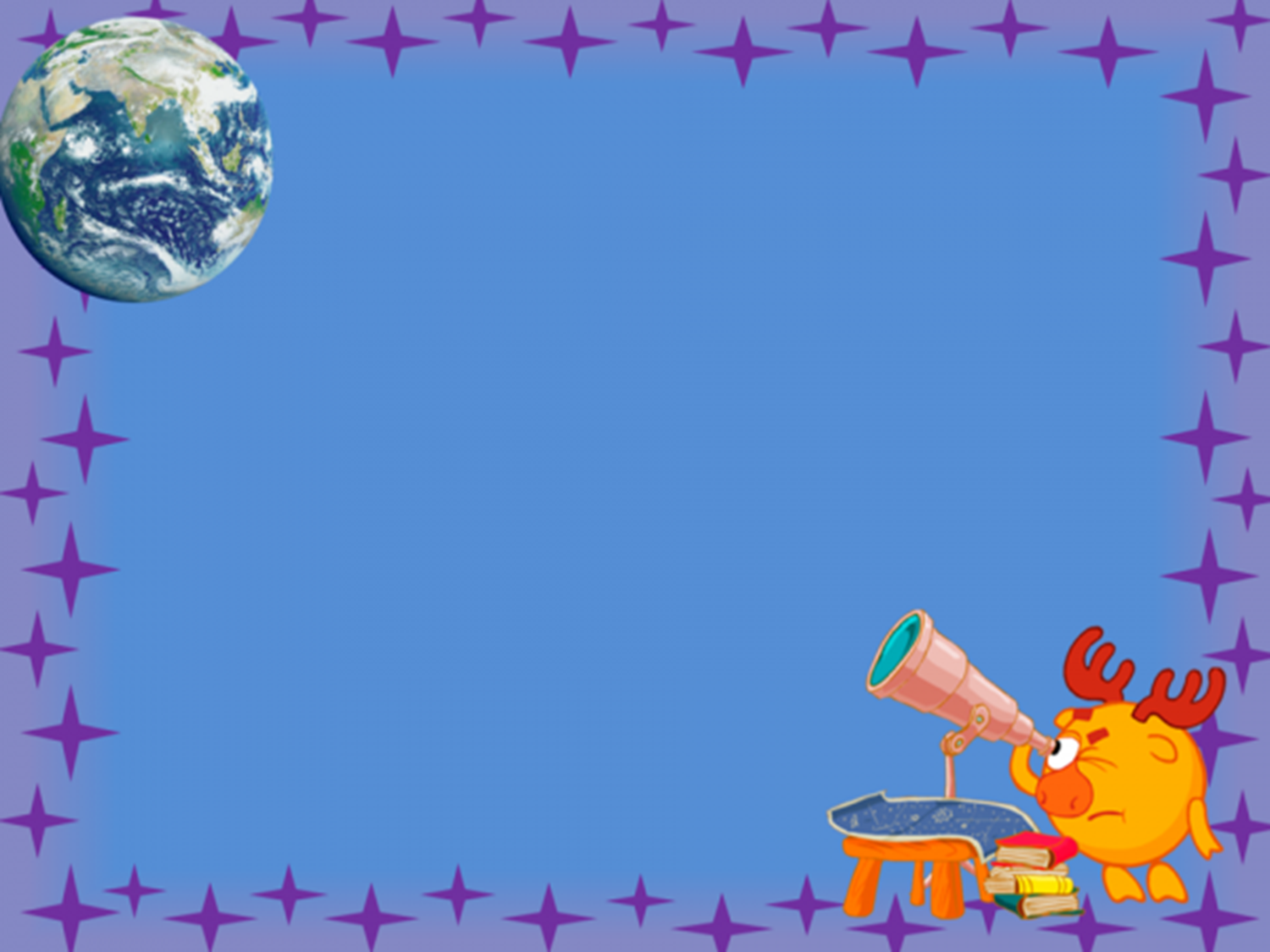 ДАВАЙ ПОИГРАЕМ
Что возьмем с собою в космос
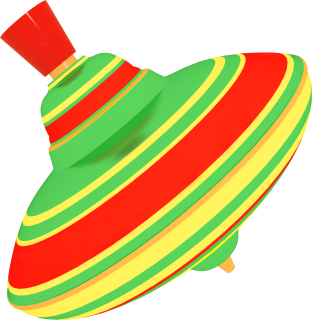 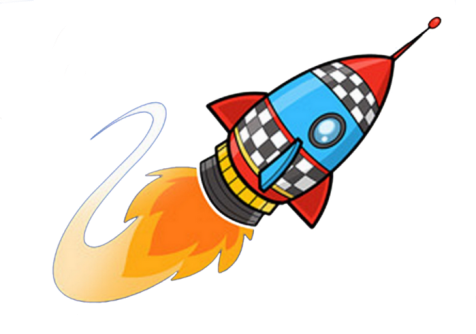 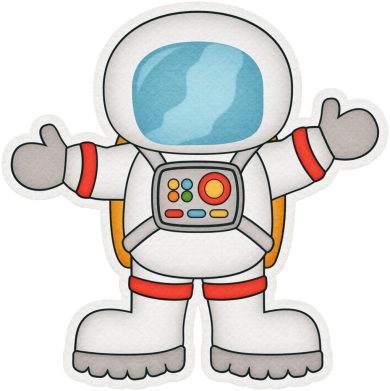 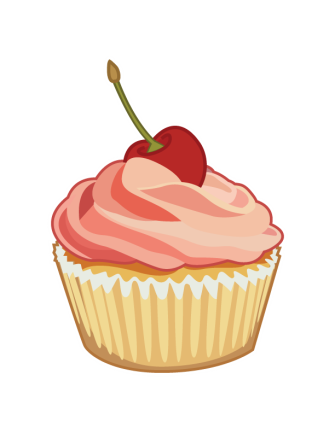 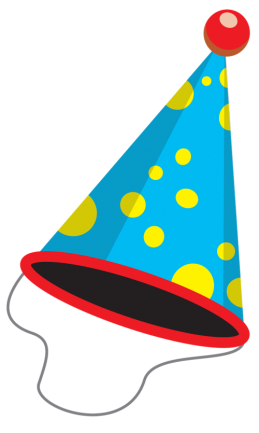 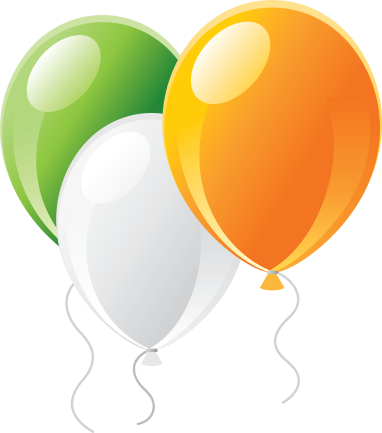 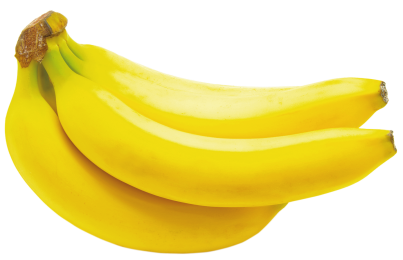 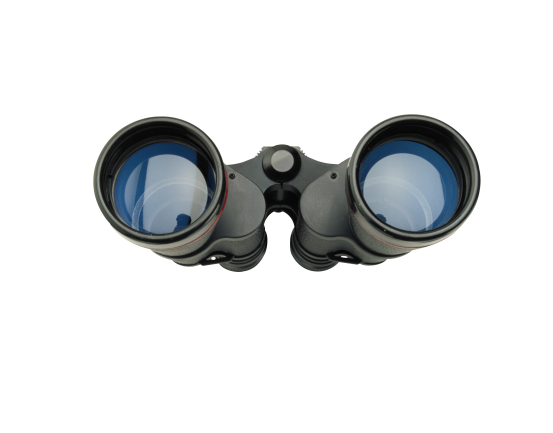 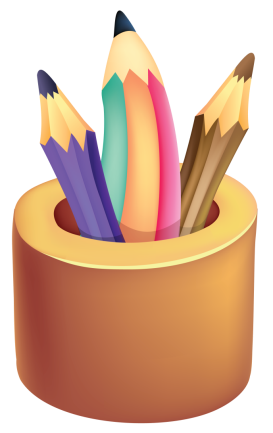 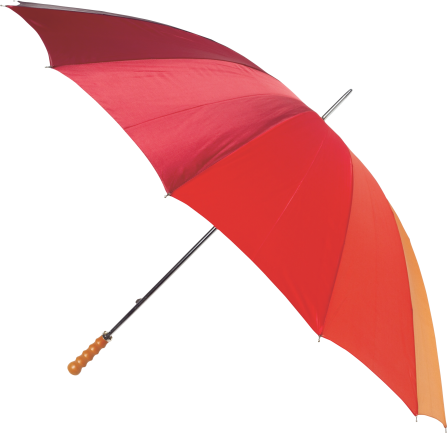 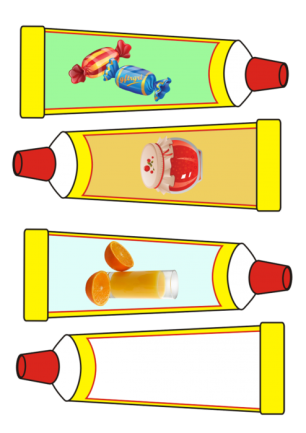 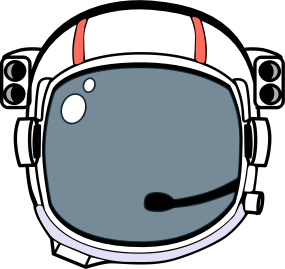 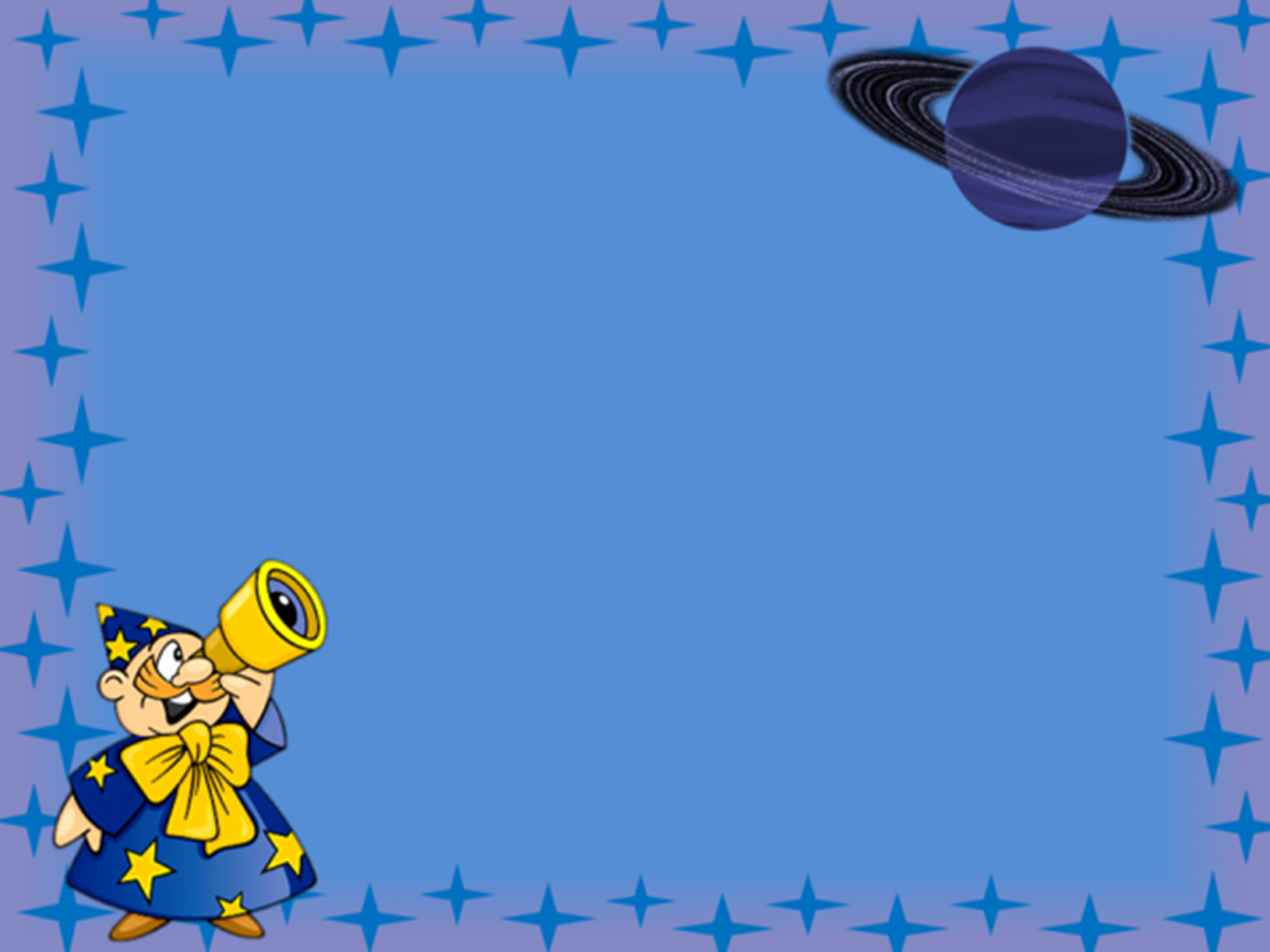 ОТВЕТЬ НА ВОПРОСЫ
1 - На чем летают люди в космос? (На ракете.) 
2 - Как называют людей летающих в космос? (Космонавт.)
3 - Что люди делают в космосе? (Проводят исследования.)
4- Какие главные герои летали до людей и благополучно вернулись?
(Белка и Стрелка.)
5 - Какая страна первой отправила космонавта в космос? (Россия.)
6 - Кто был первым космонавтом, полетевшим в космос? (Ю. Гагарин.)
7 - Как назывался космический корабль, на котором Ю. Гагарин совершил свой первый полет в космос? («Восток-1».) 
8 - Какого цвета был скафандр у Ю. Гагарина? (Белый.)
9 - Когда полетел в космос Ю. Гагарин? (12 апреля.)
10 - А как люди находятся в космосе? (В невесомости.)
11 - Как они принимают пищу? (С помощью тюбиков.)
                             12 - Как называется снаряжение космонавтов? (Скафандр.)
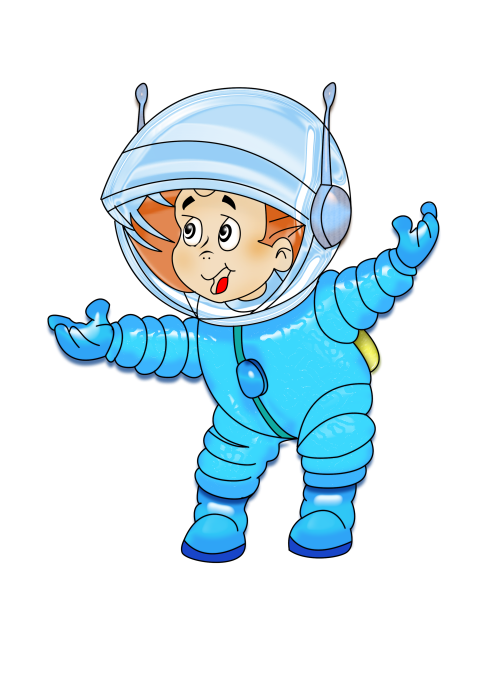 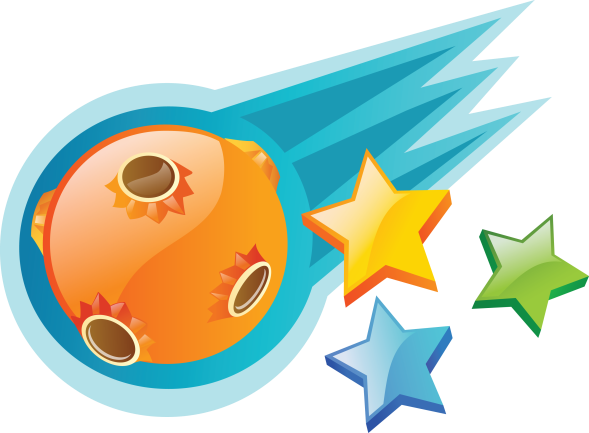 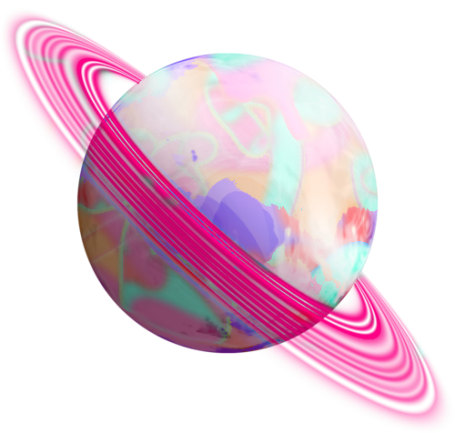 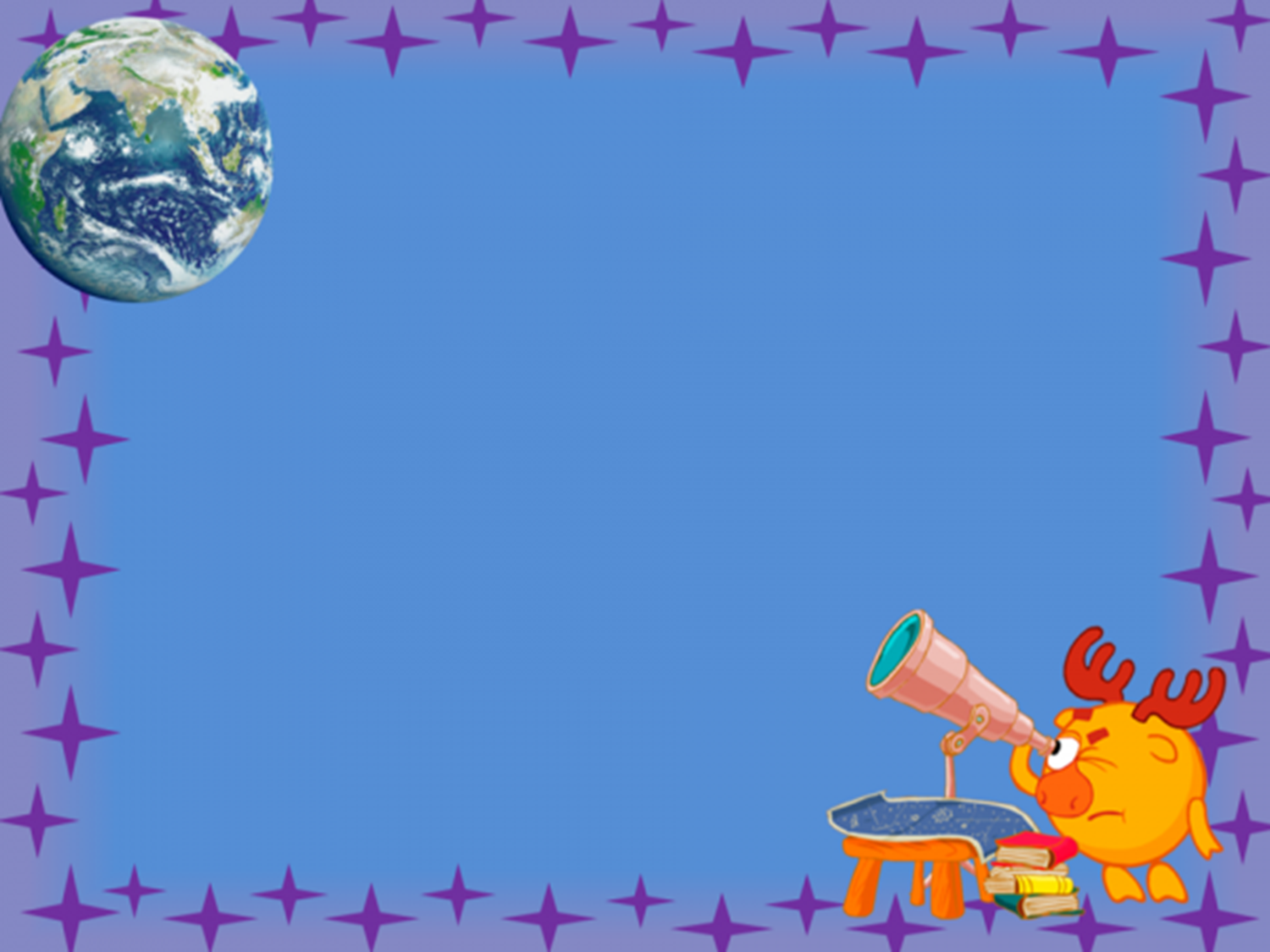 ПОДБЕРИ СЕМЕЙКУ СЛОВ
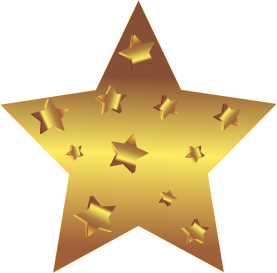 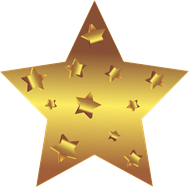 Человек, который считает звёзды                                     ( Звездочёт)
Космический корабль летящий к звёздам                     ( Звездолёт)
Скопление звёзд на небе                                                    ( Созвездие)
Момент, когда звёзды  « падают»                                    (Звездопад)
Небо на котором нет звёзд                                            ( Беззвездное)
Небо, на котором много звёзд                                            ( Звёздное)
Бывает большая звезда, а бывает маленькая              ( Звёздочка)
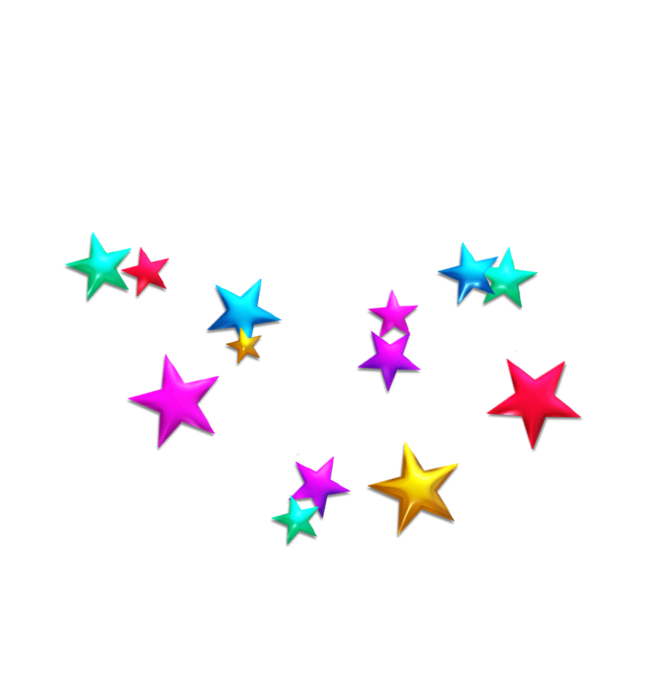 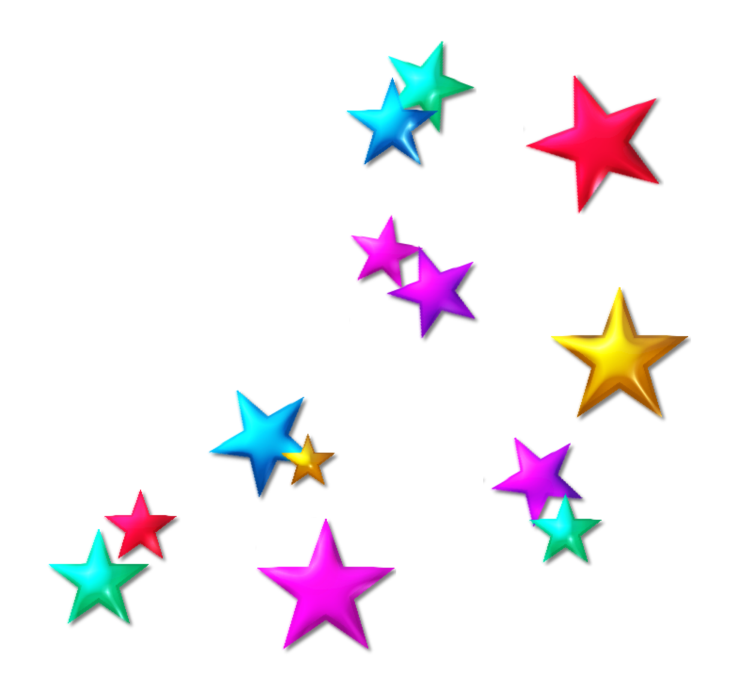 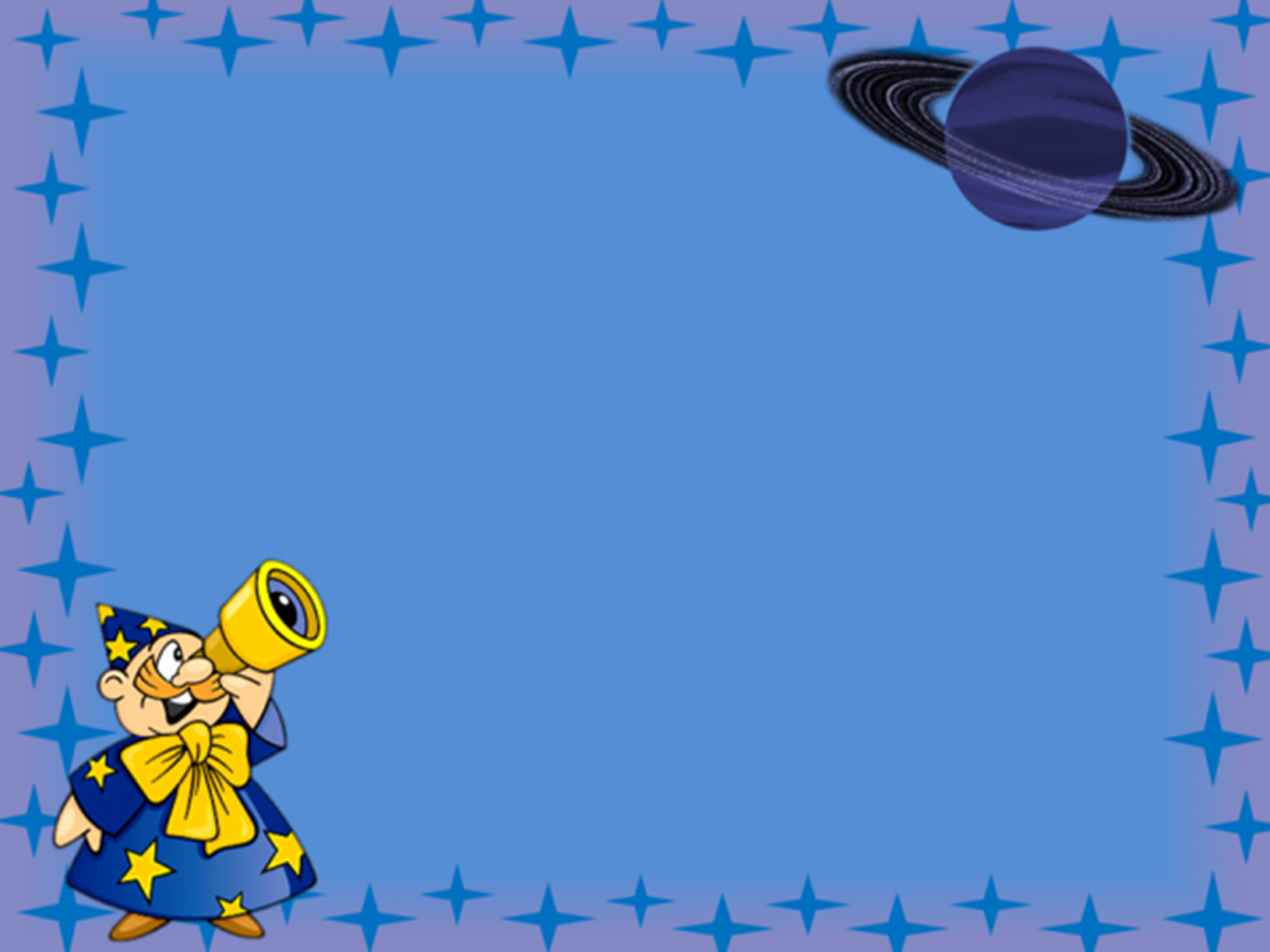 КОСМИЧЕСКАЯ ЗАРЯДКА
Мы в ракету сели смело, 
(сели на корточки)
 Шлем на голову надели. 
(сомкнули руки над головой)
 Пуск! И в космос мы летим! 
(встали, тянемся вверх)
 В невесомости парим. 
(руки в стороны, круговые движения тела)
 Путь наметили к планете. 
(вытянули руки вперед)
 Помахали вслед комете. 
(машем руками над головой)
 Посмотрели в телескоп
 (сделали бинокль из кулачков и посмотрели в       него) 
 Надавили кнопку стоп. 
(хлопнули в ладоши)
 Развернули мы ракету! 
(повернуться в другую сторону)
 И продолжили полет. 
(руки в стороны, покачиваемся)
 Космос нас с собой зовет! 
(помахали руками).
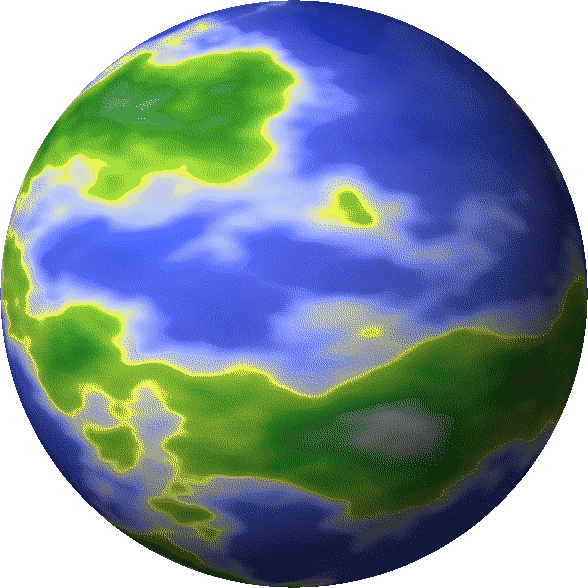 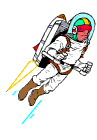 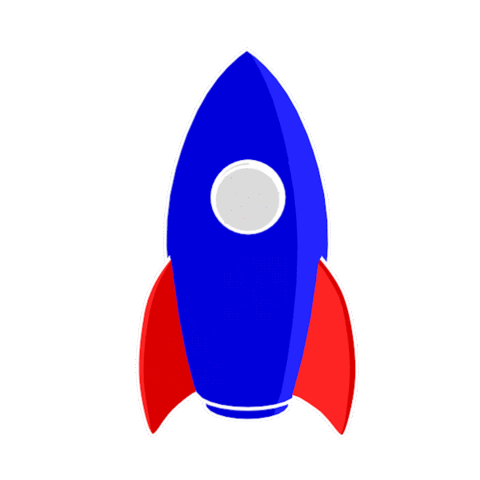 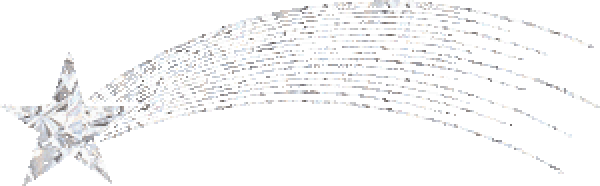 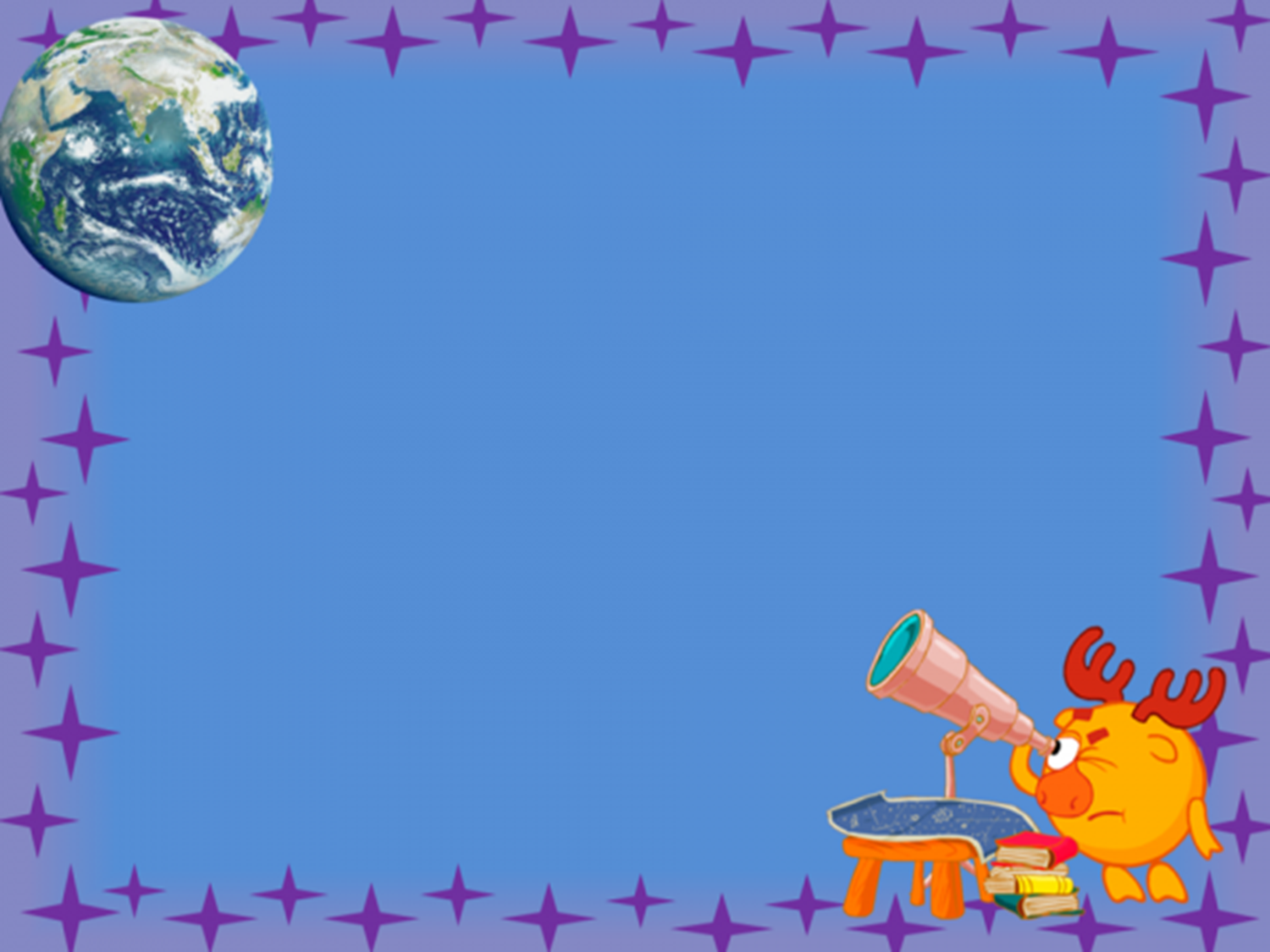 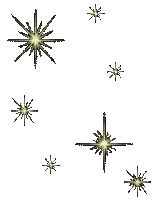 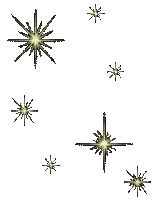 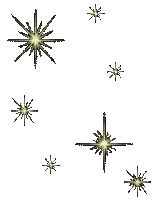 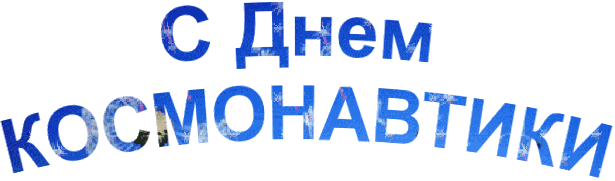 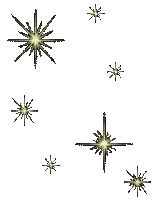 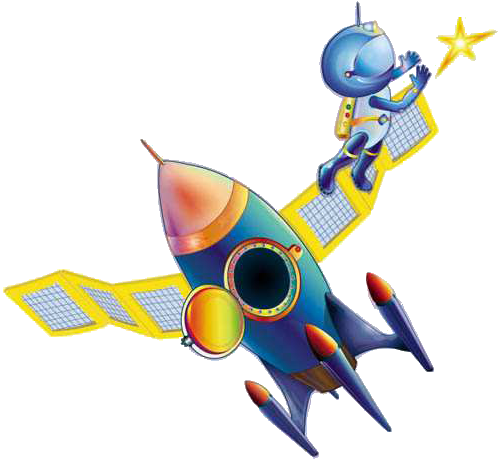 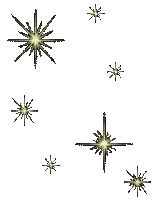 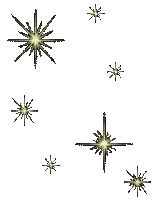 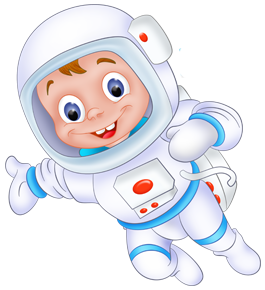 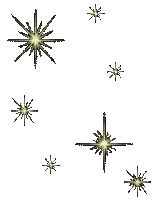 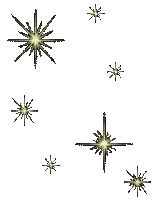